令和６年度年末年始無災害運動説明会
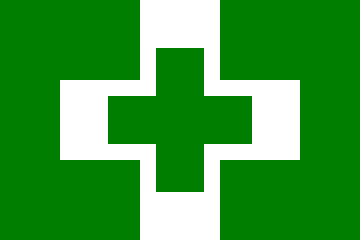 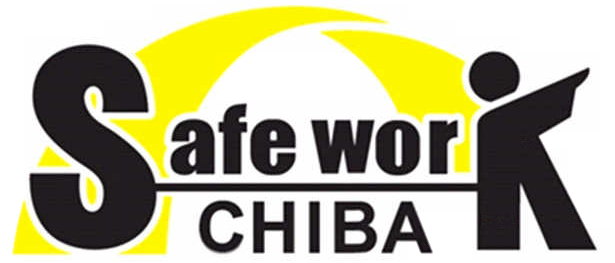 成田労働基準監督署
令和６年度
年末年始無災害運動実施要領
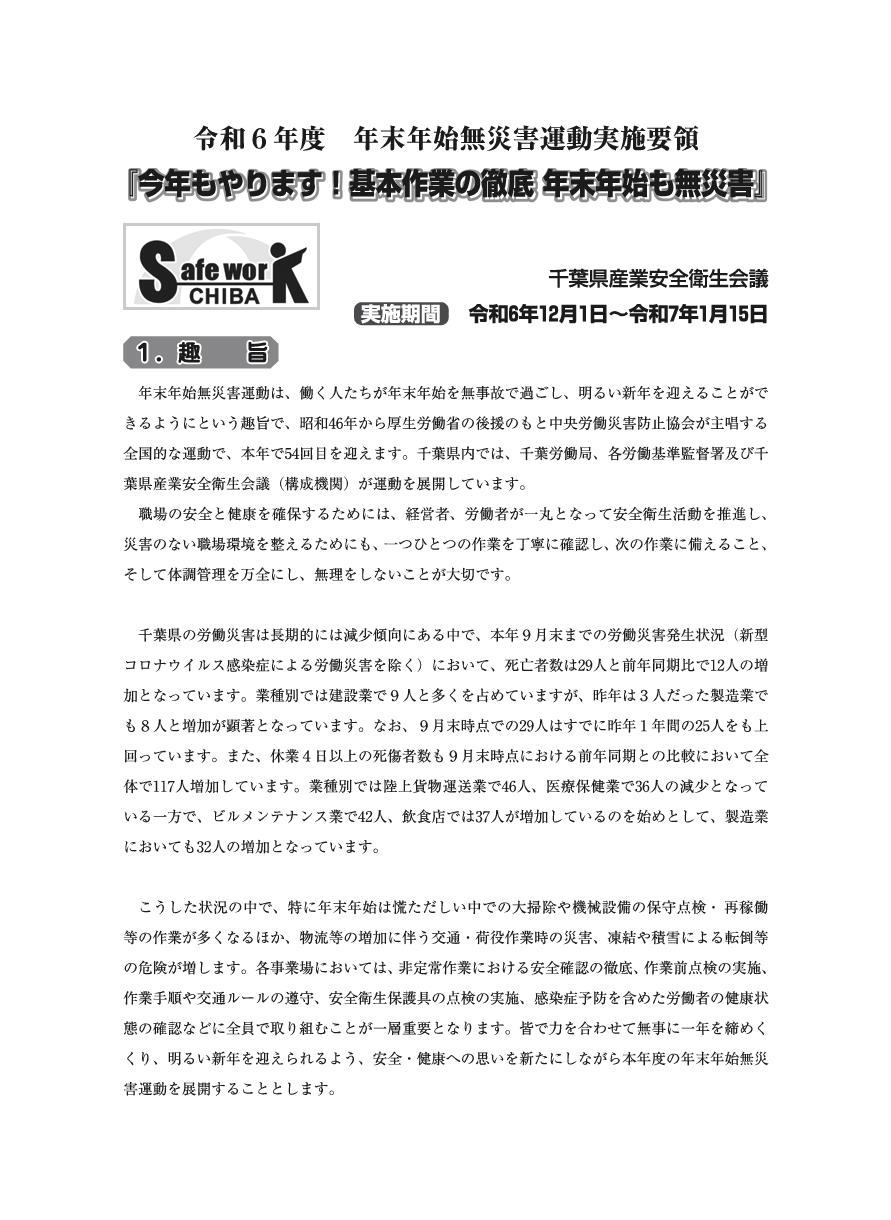 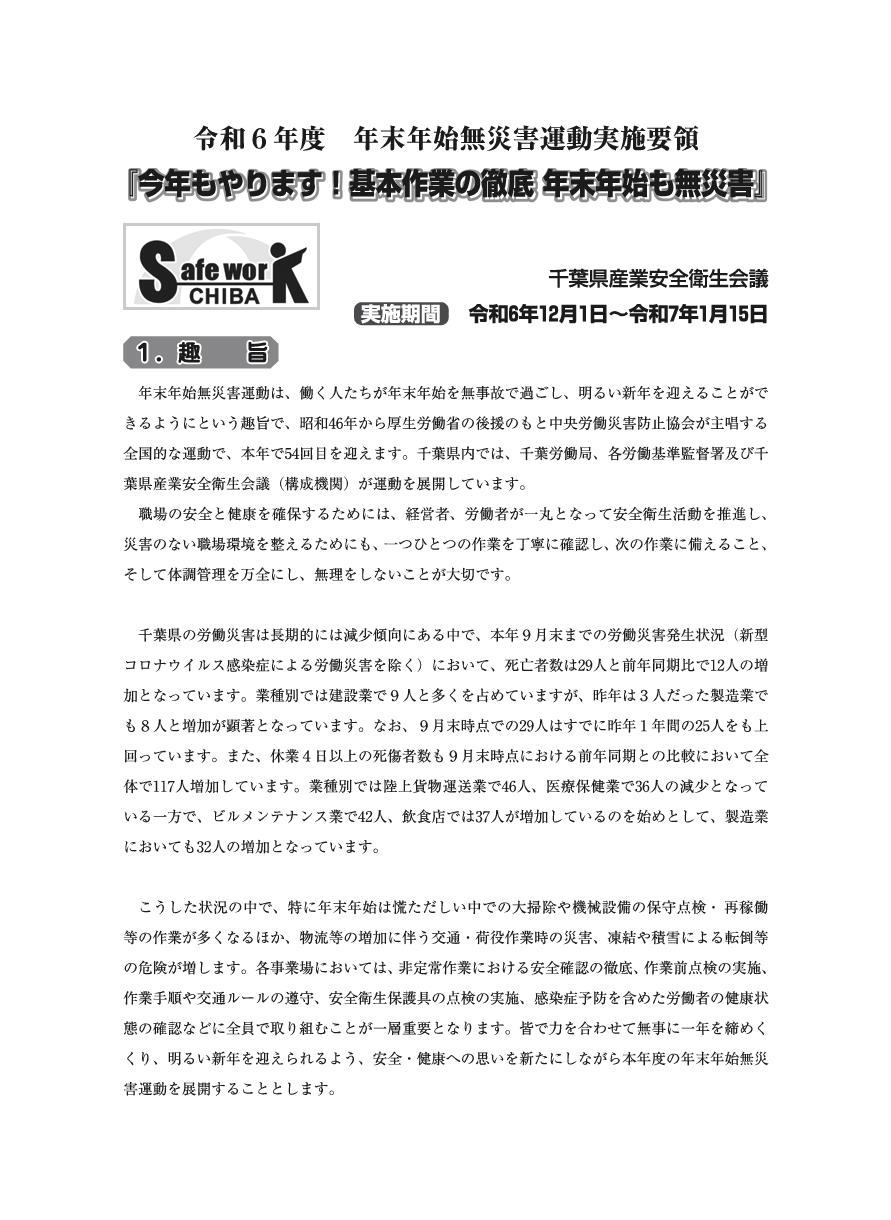 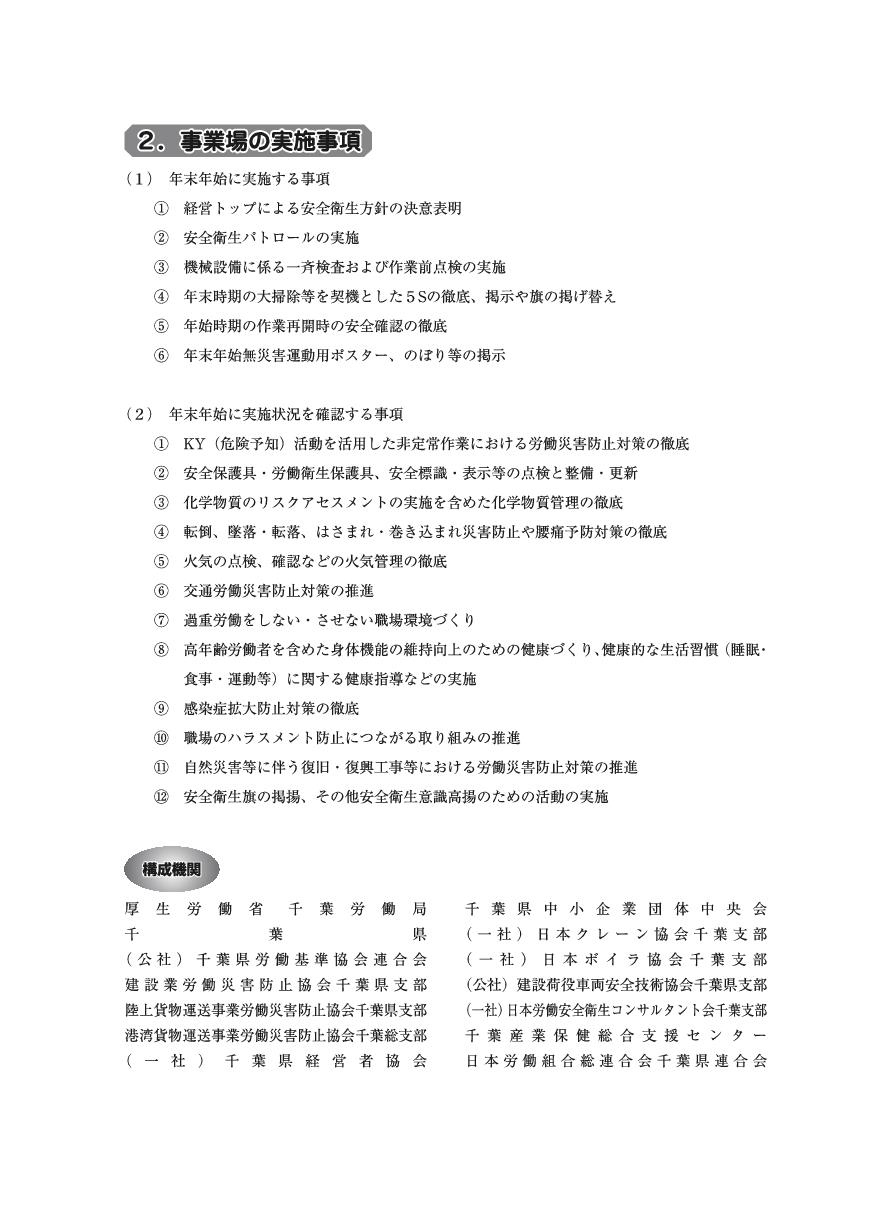 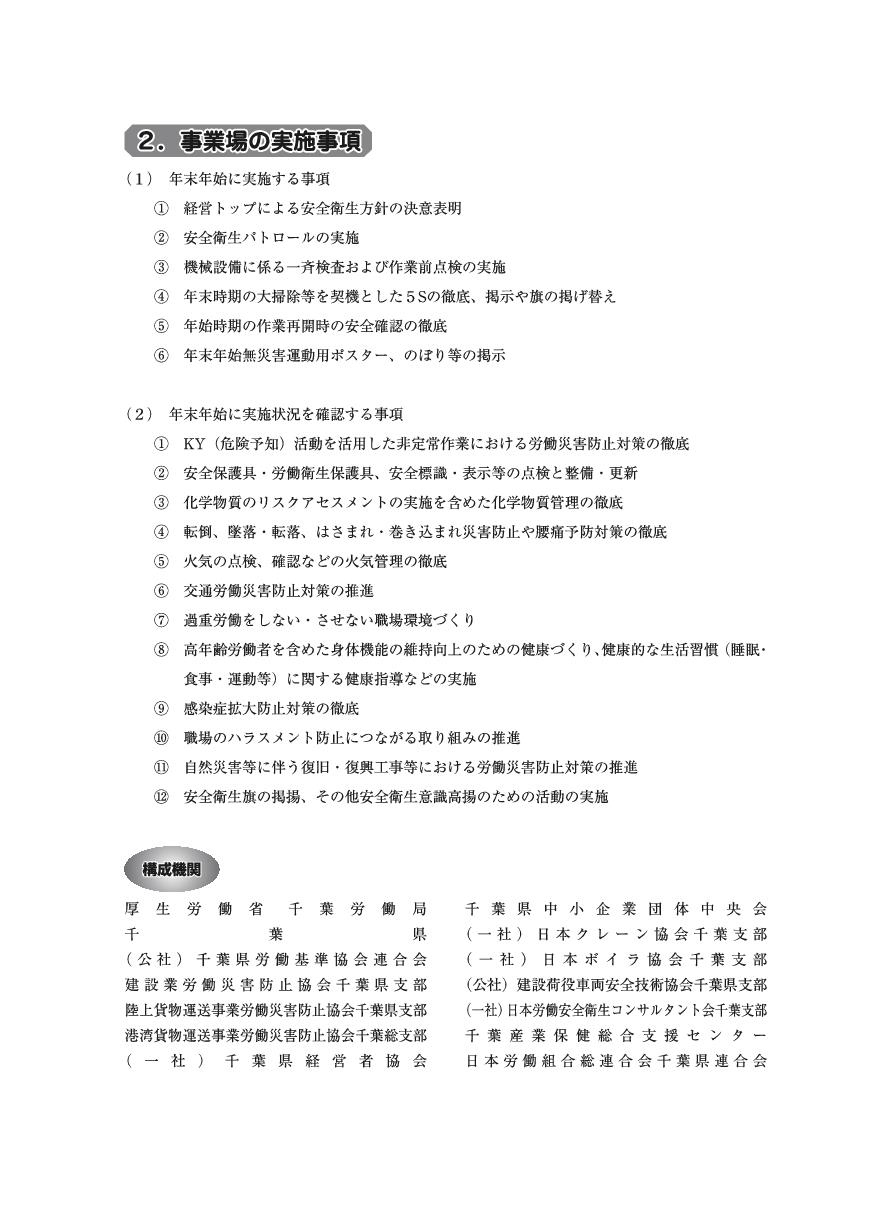 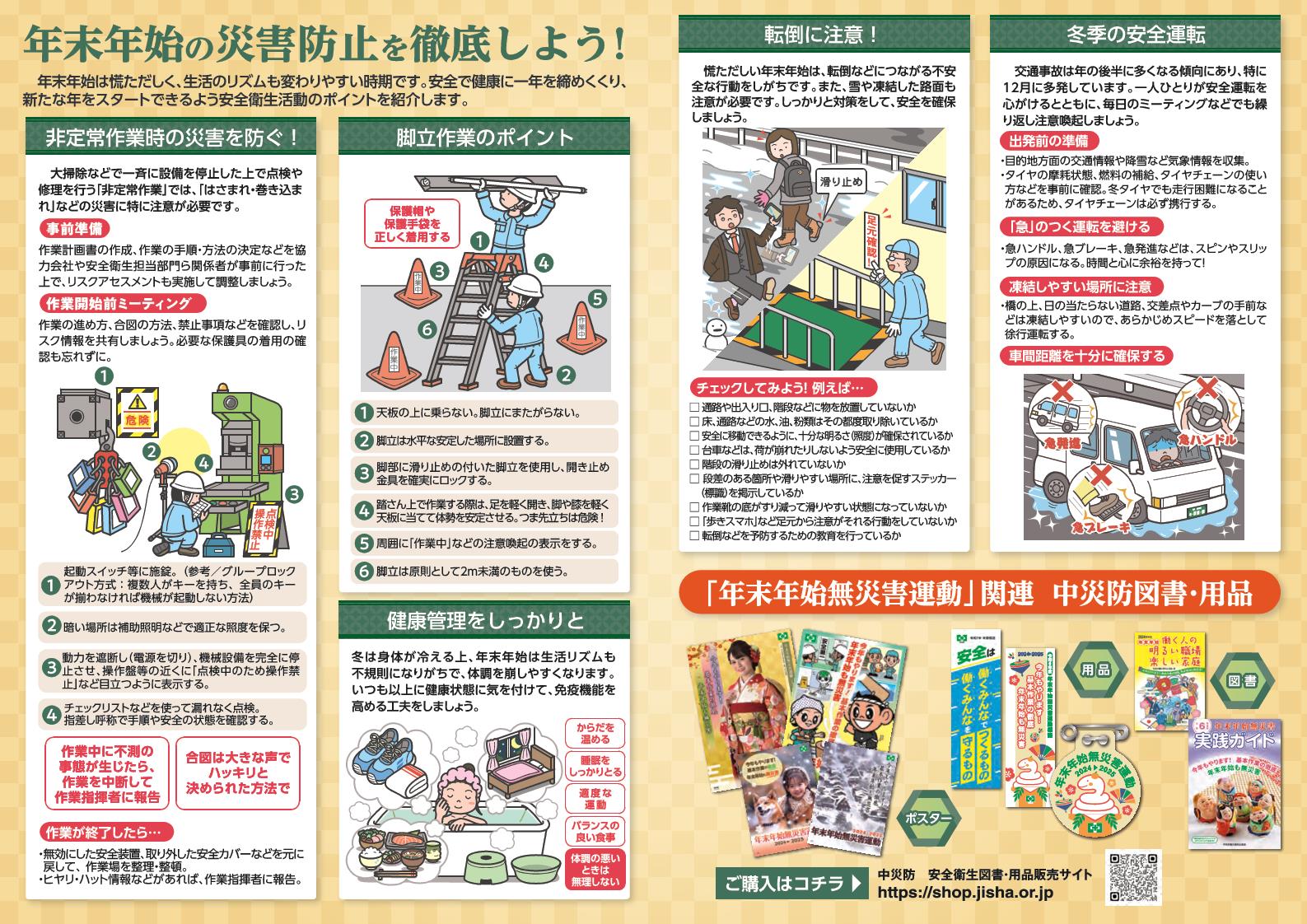 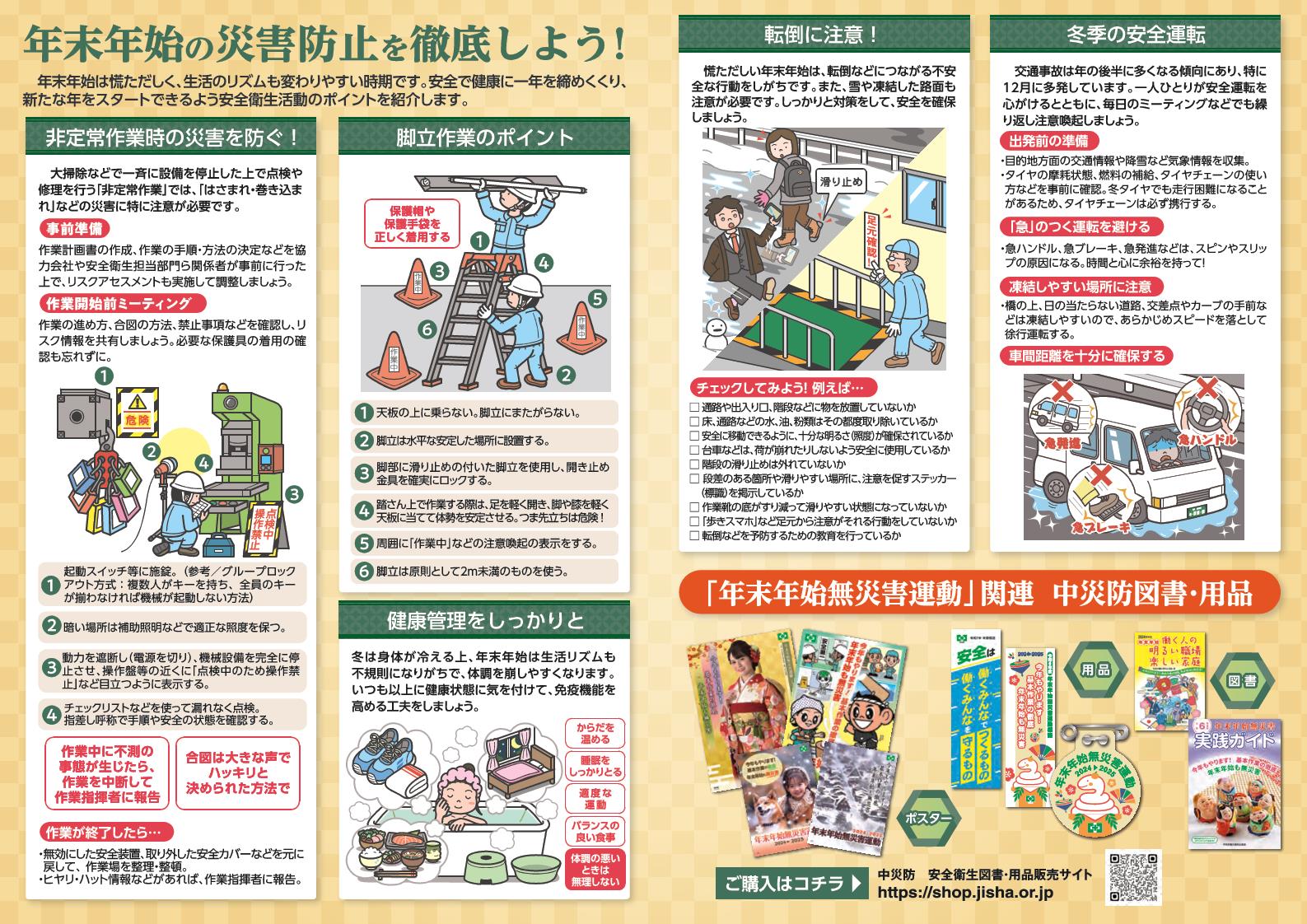 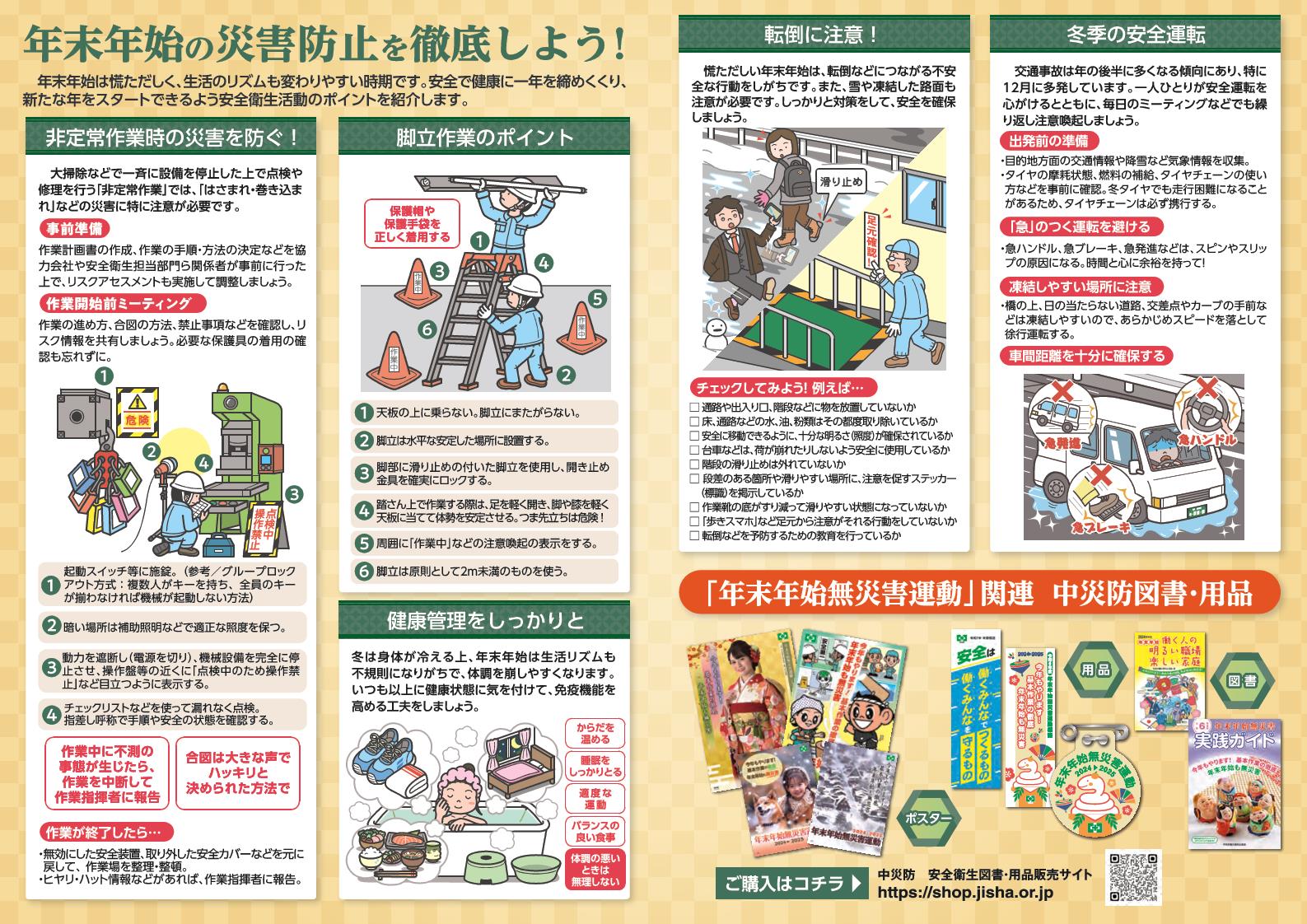 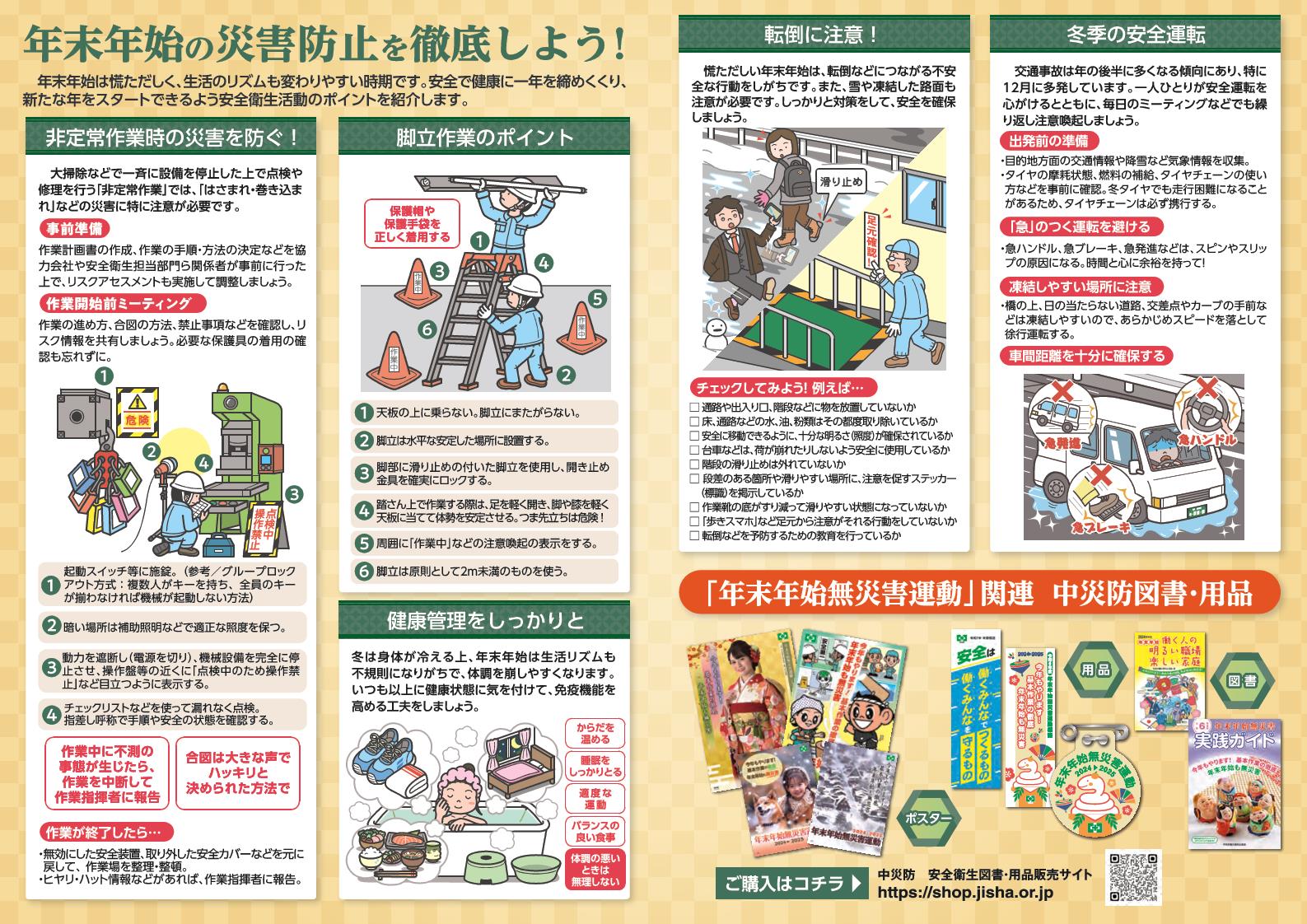 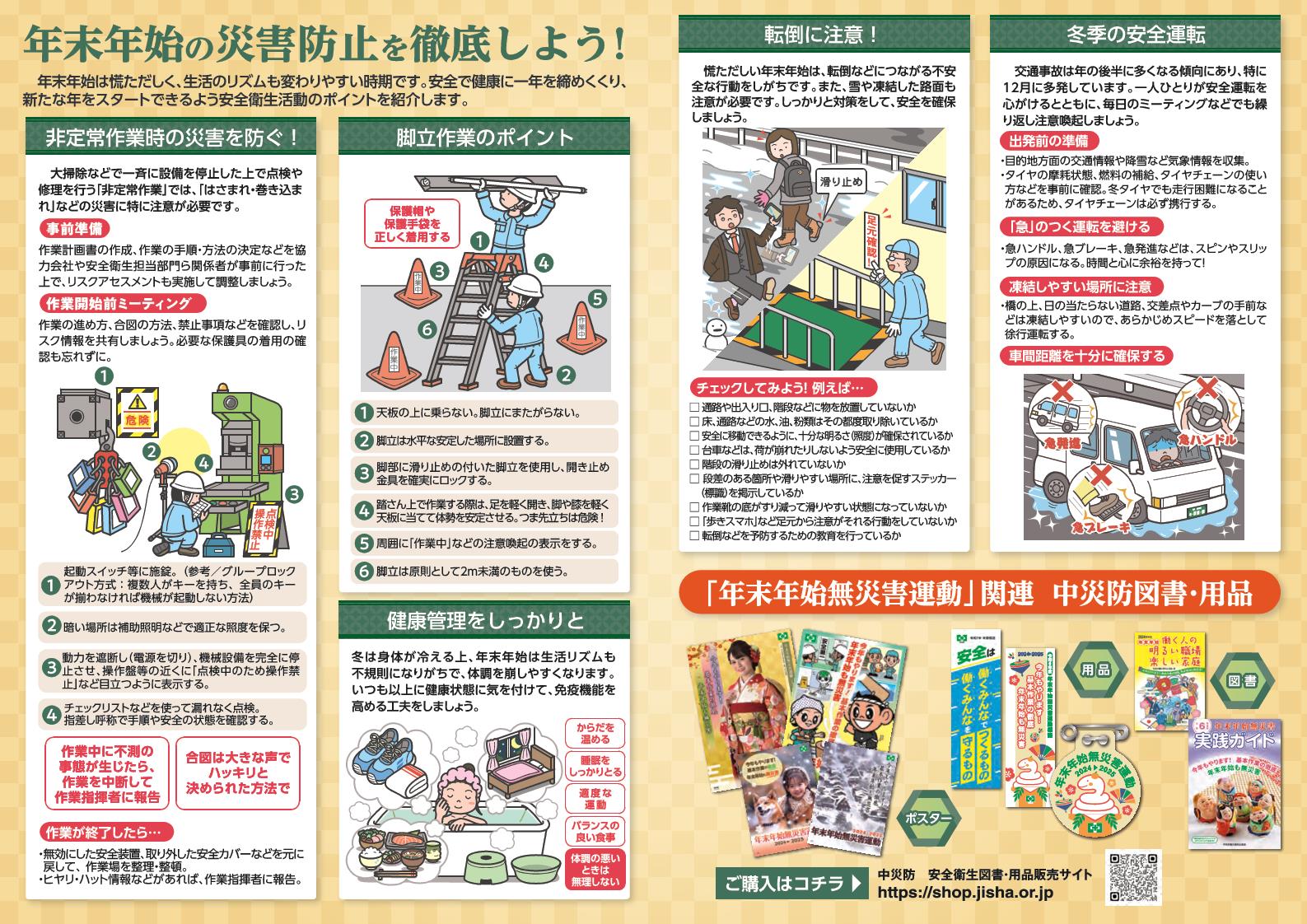 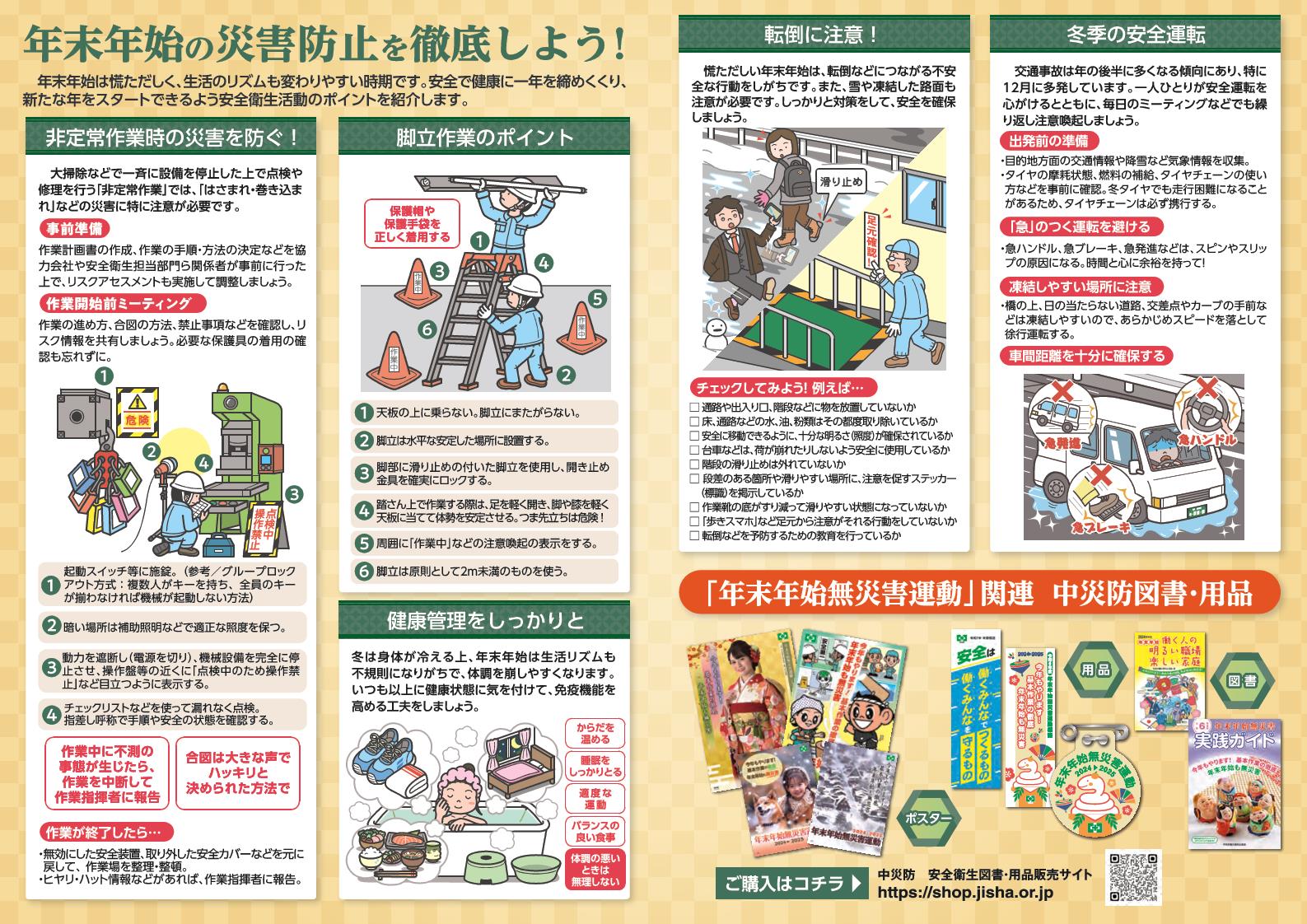 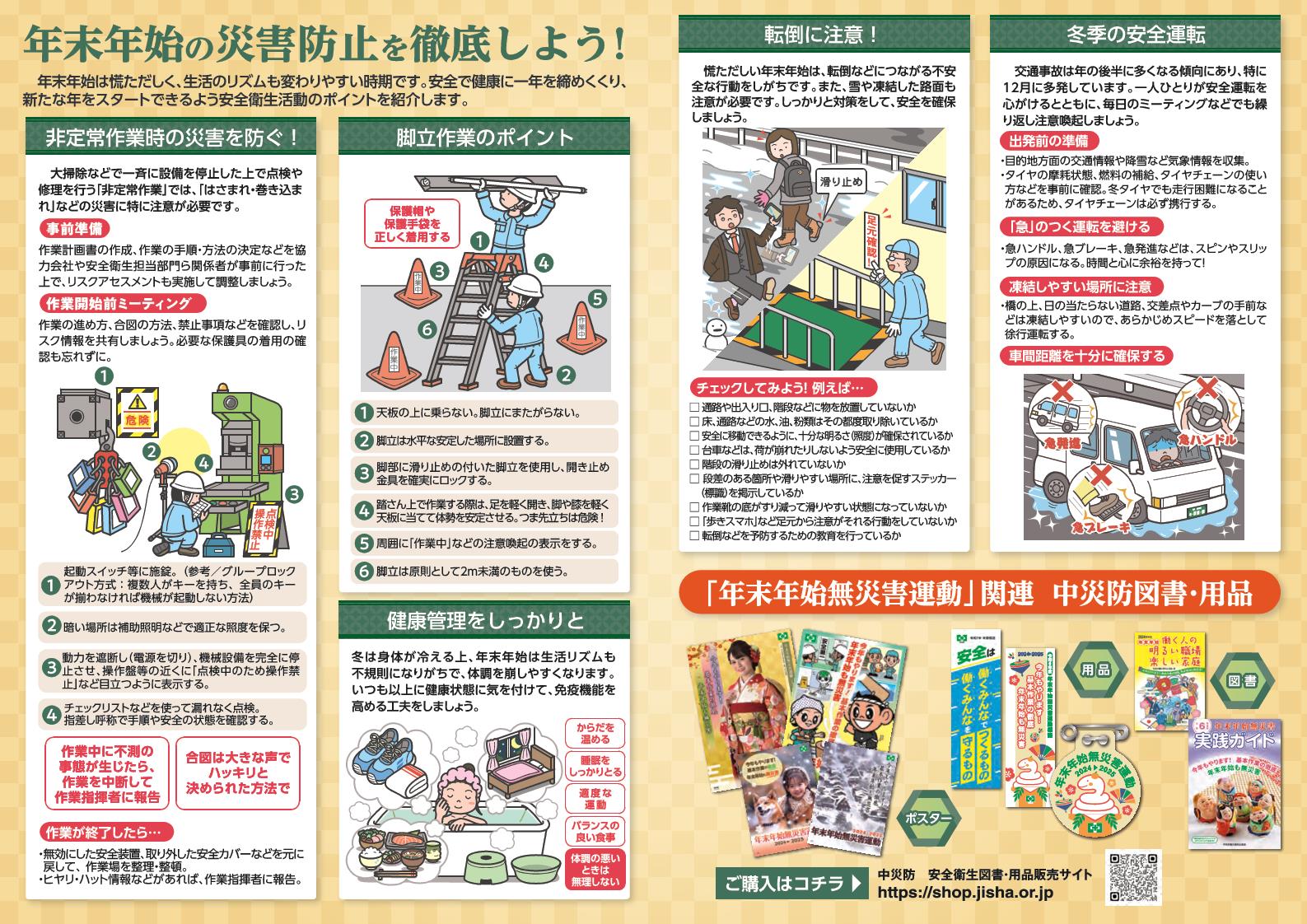 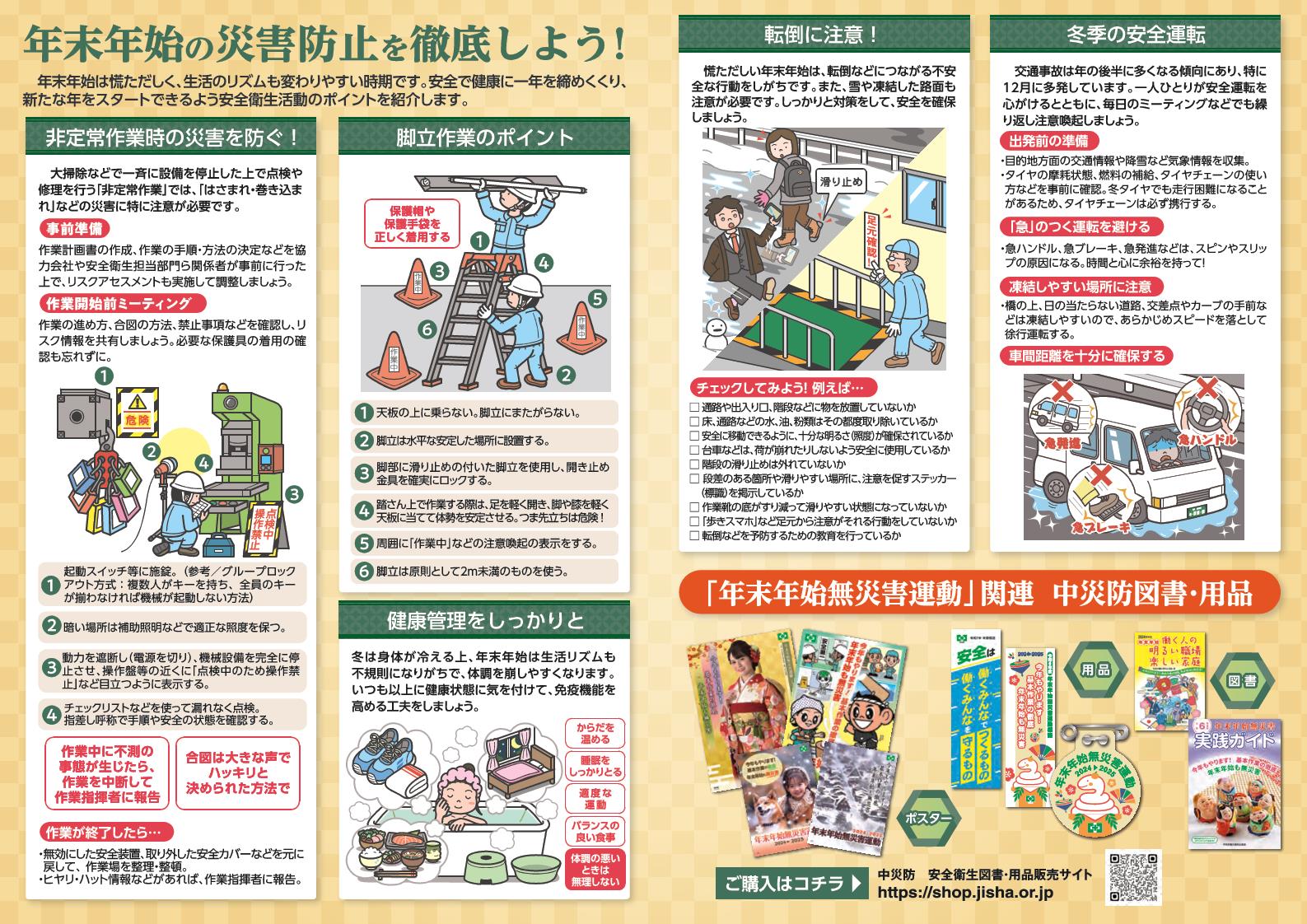 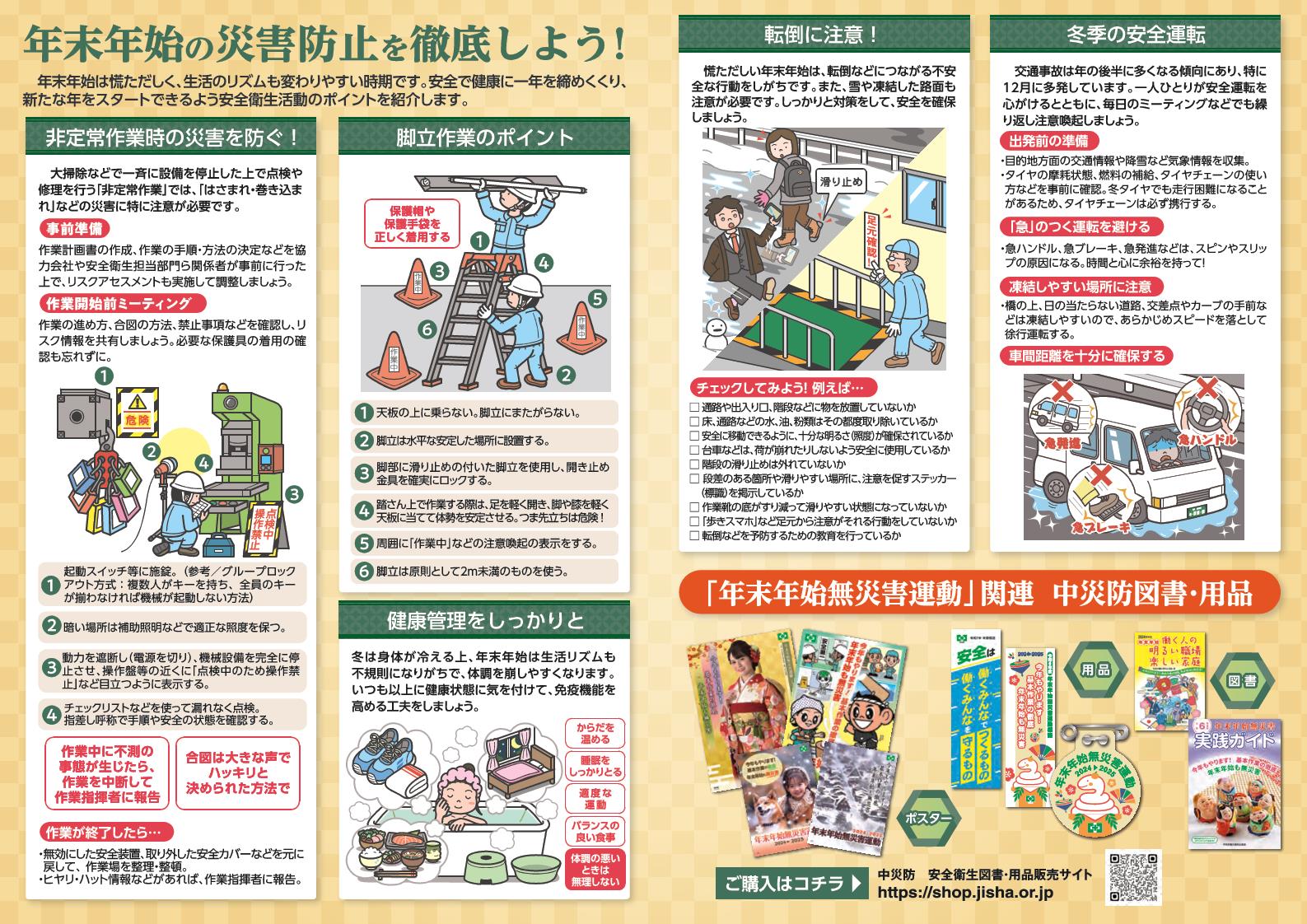 死亡災害の増加に伴う
緊急要請
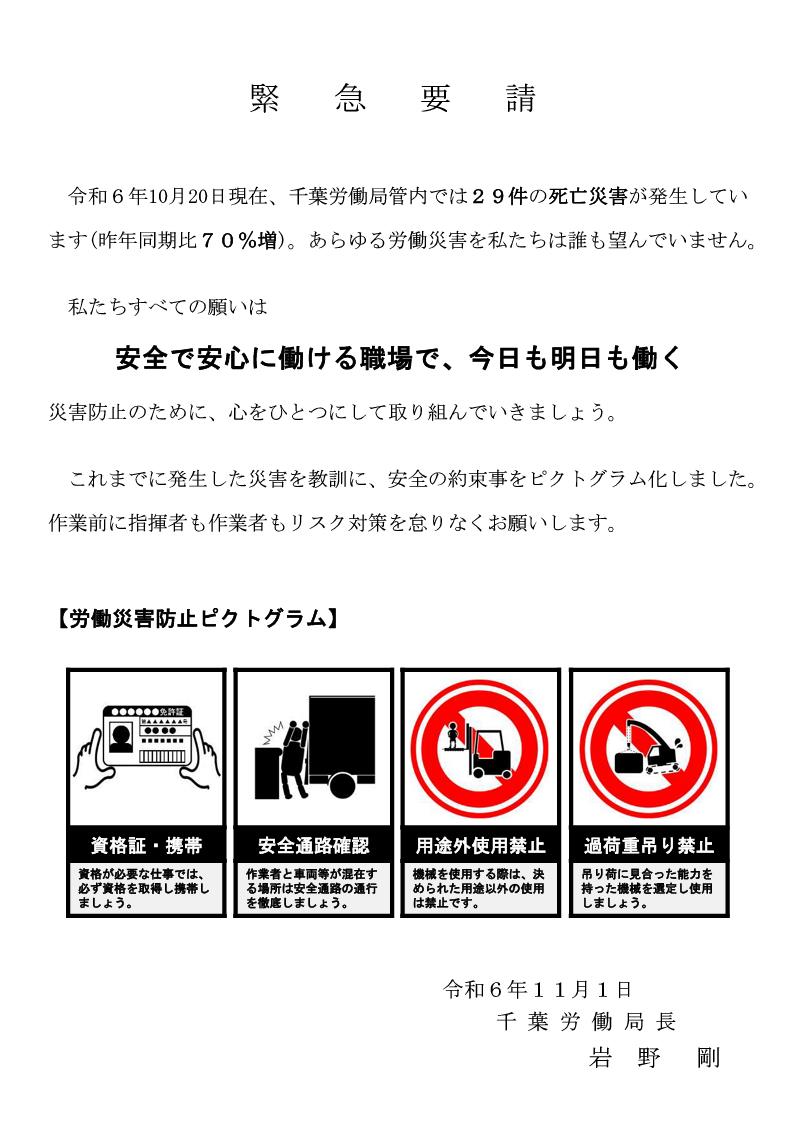 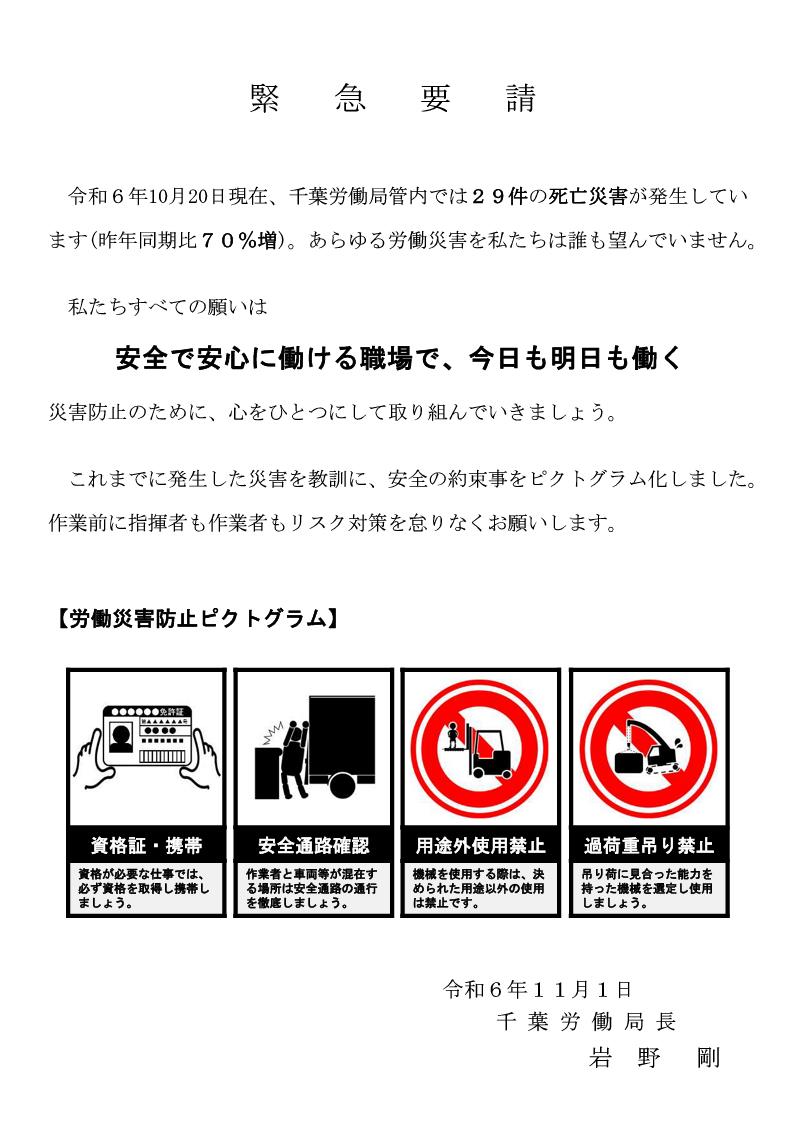 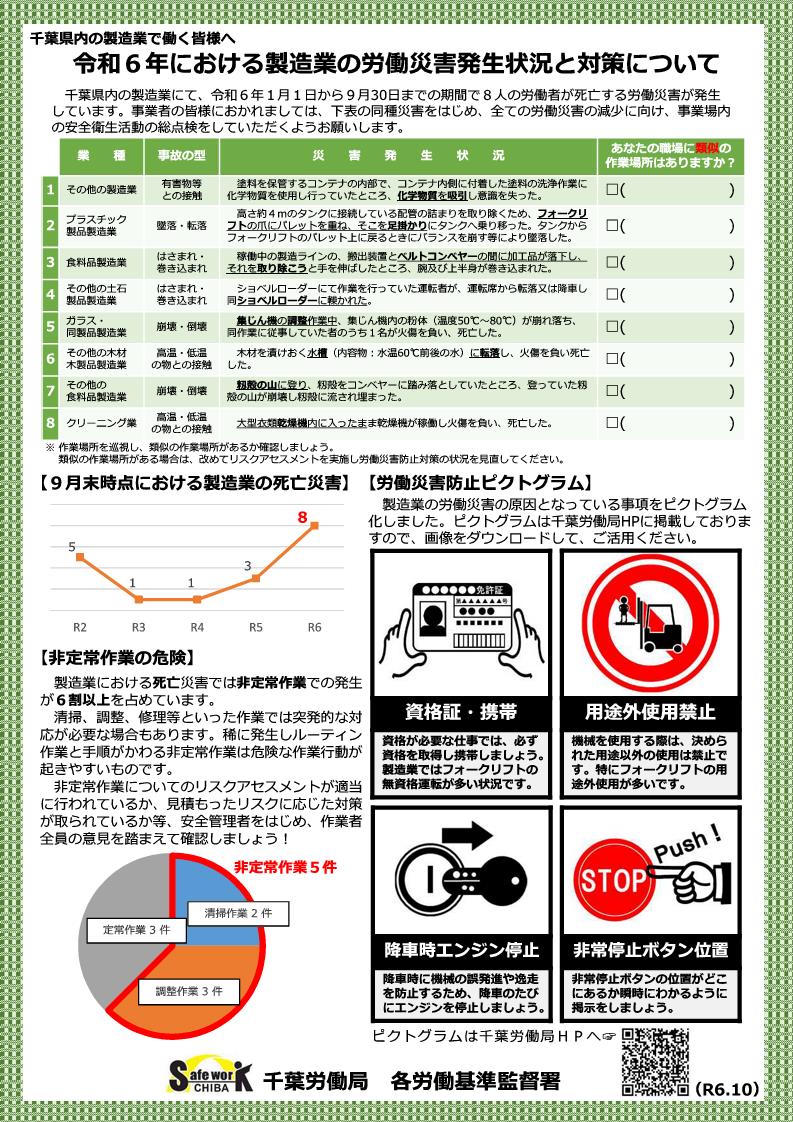 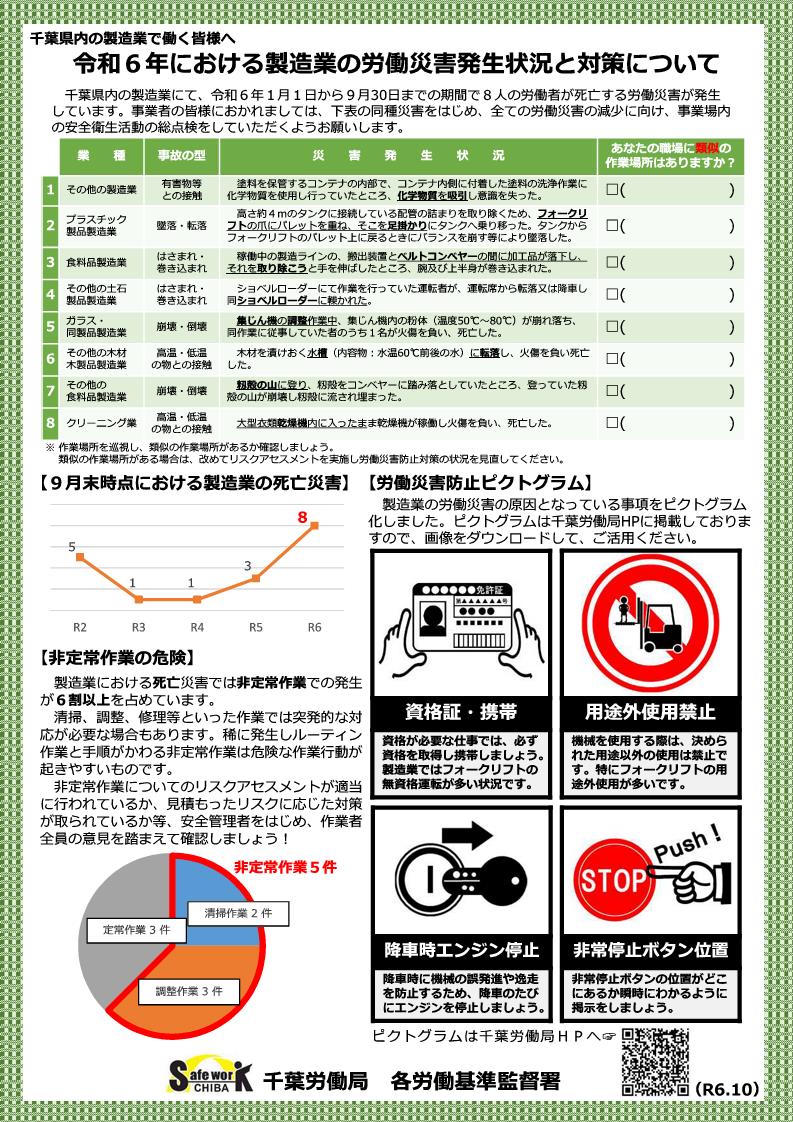 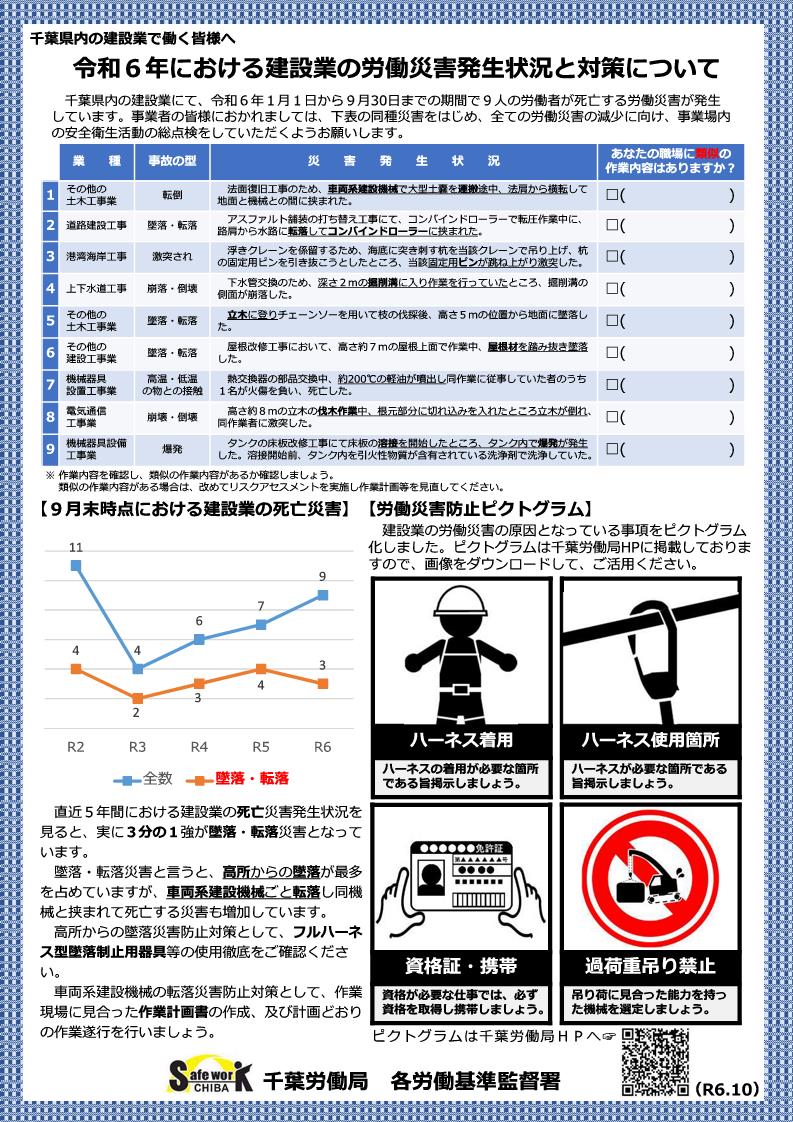 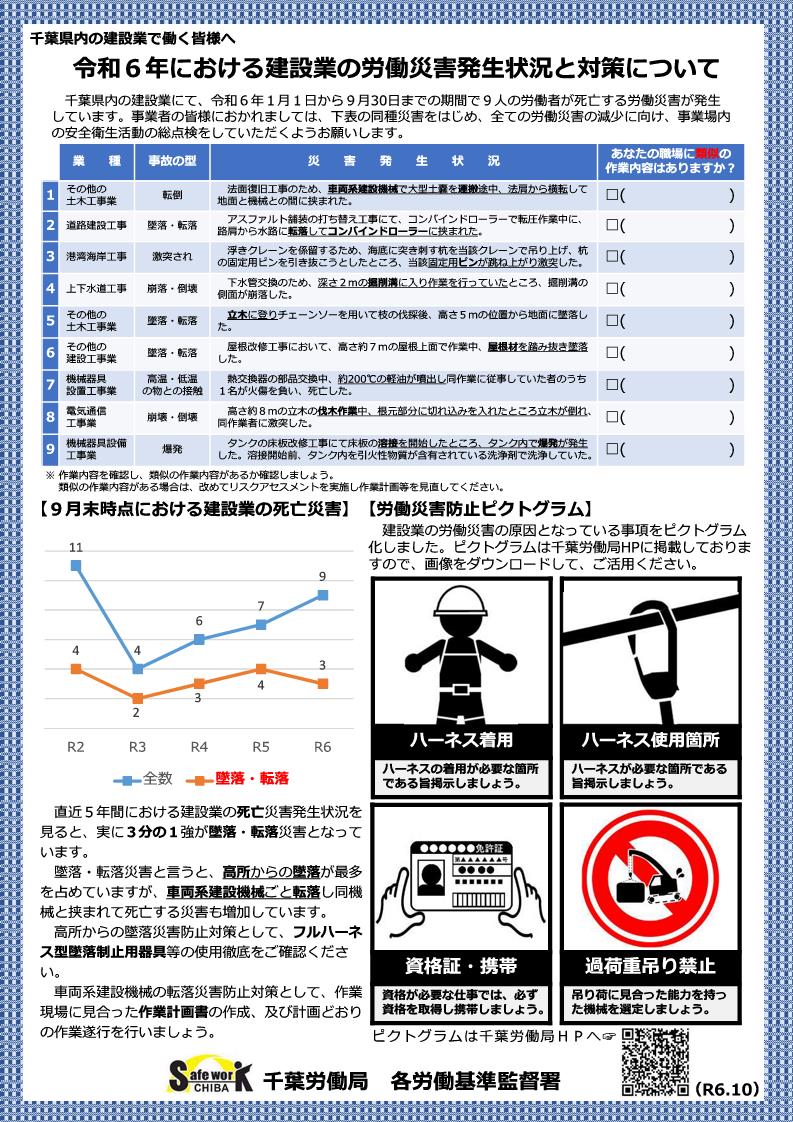 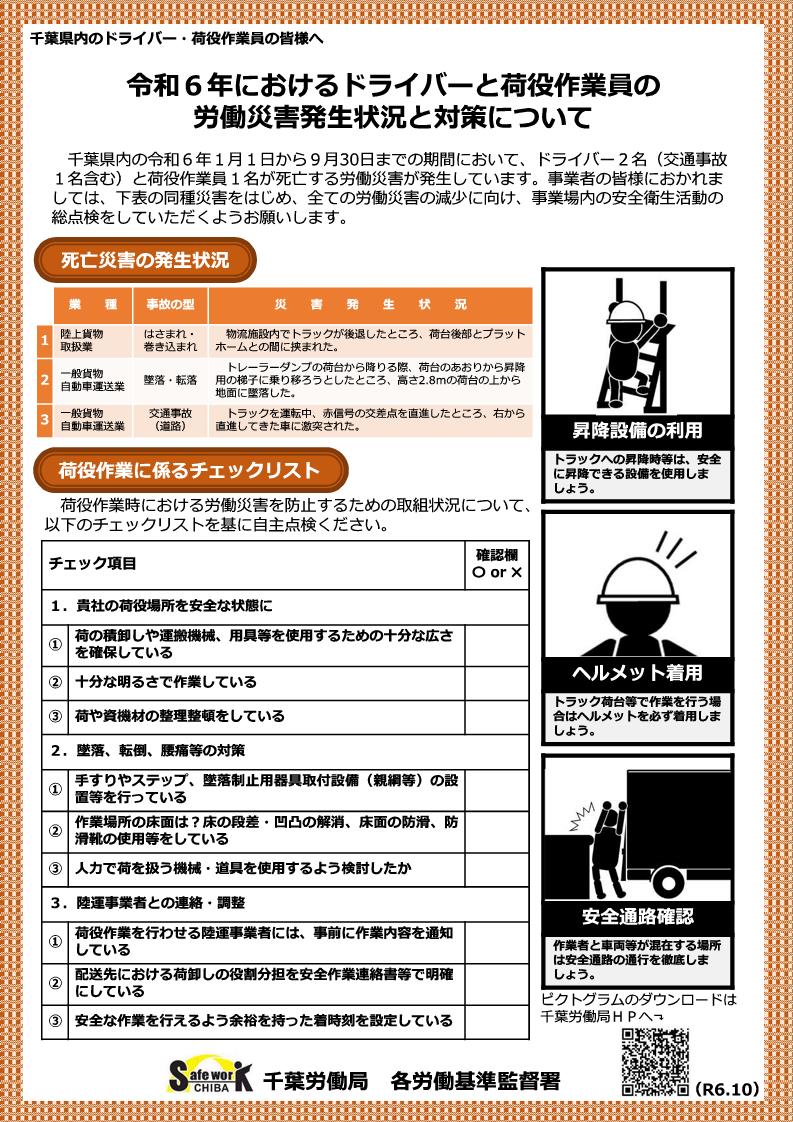 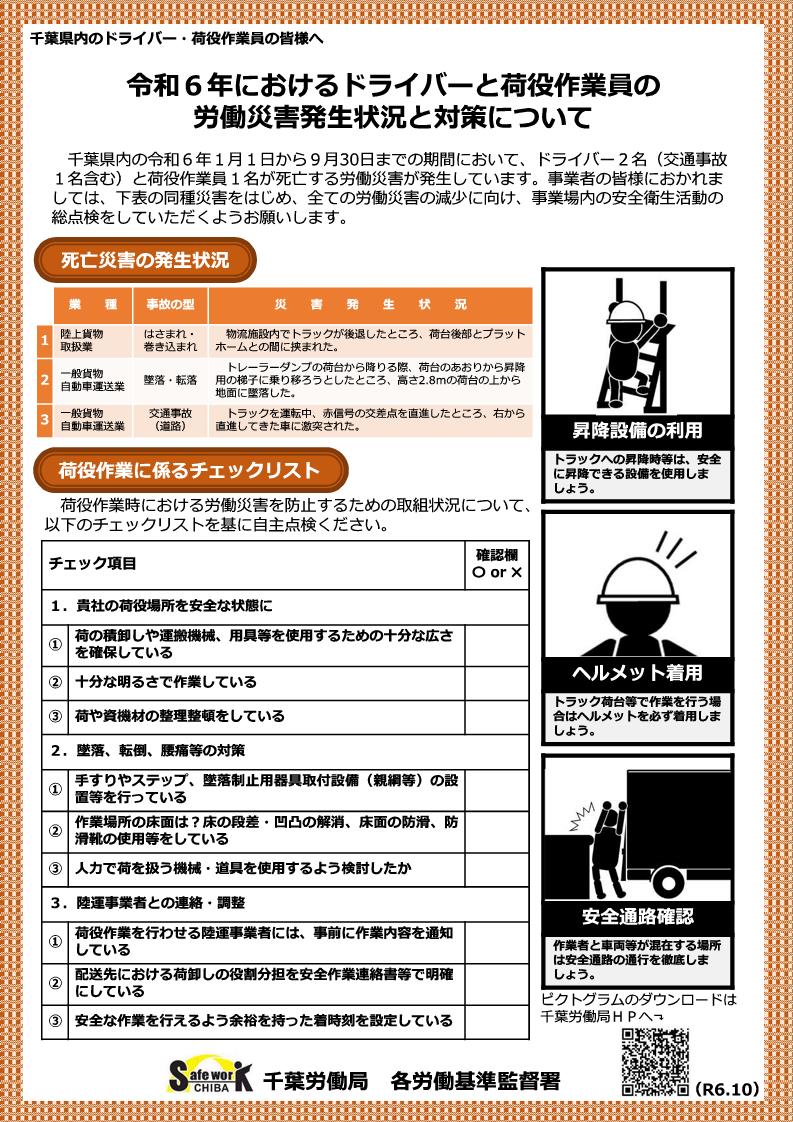 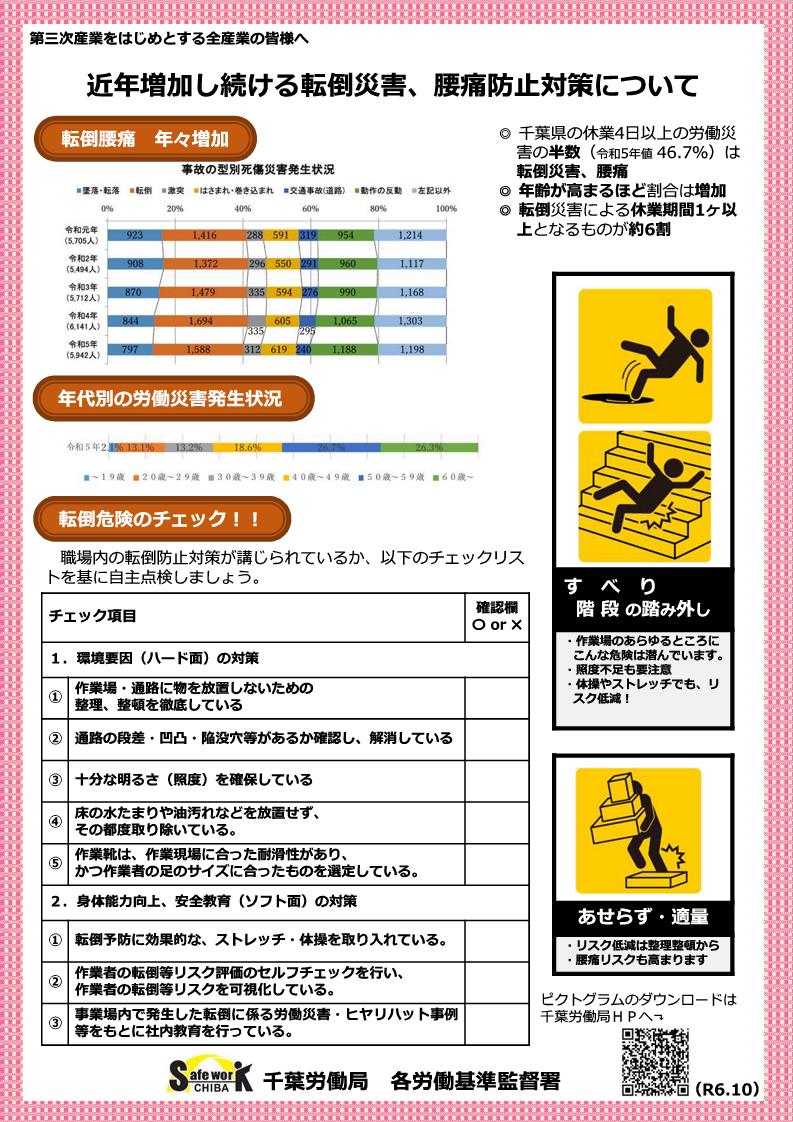 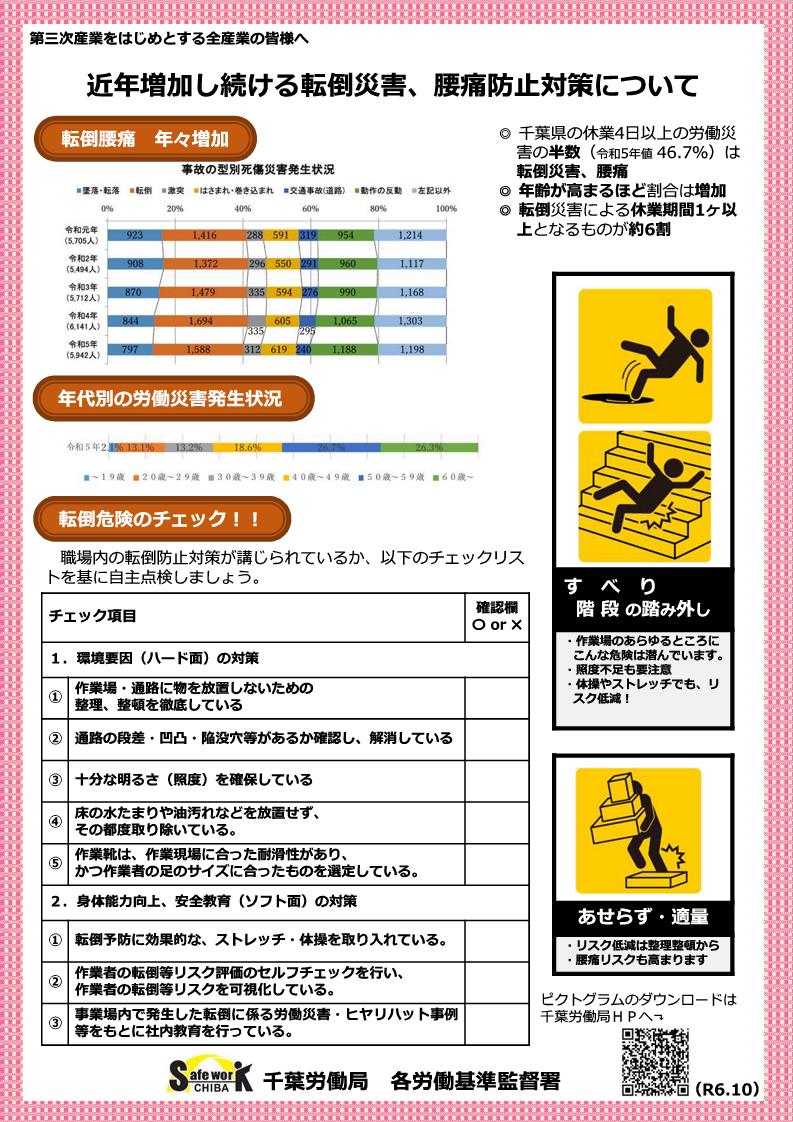 千葉労働局　災防ピクトグラム
【ピクトグラムについて】
千葉労働局では、管内で発生した労働災害の発生原因を教訓に、安全の約束事をピクトグラム化しました。
ピクトグラムは千葉労働局ホームページに掲載している画像をクリックするとダウンロードできます。
　ピクトグラムをダウンロードして、職場の労働災害防止のための掲示にご活用ください。
【ピクトグラム一覧】
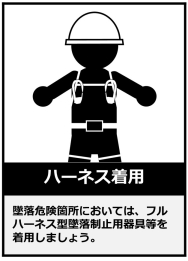 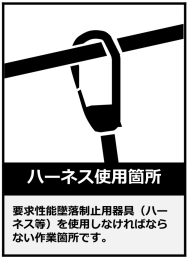 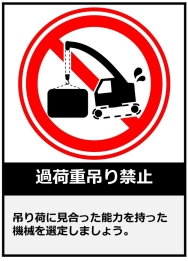 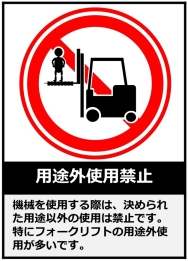 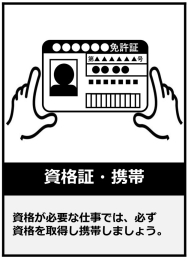 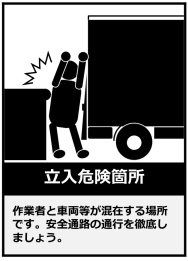 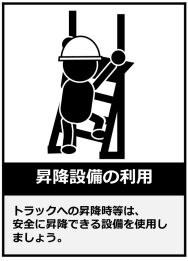 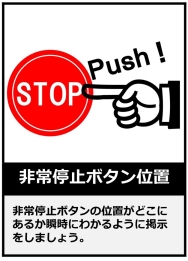 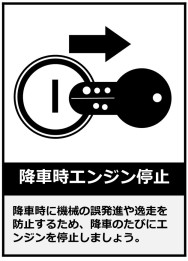 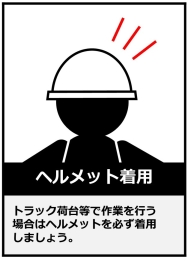 労働安全衛生規則の改正
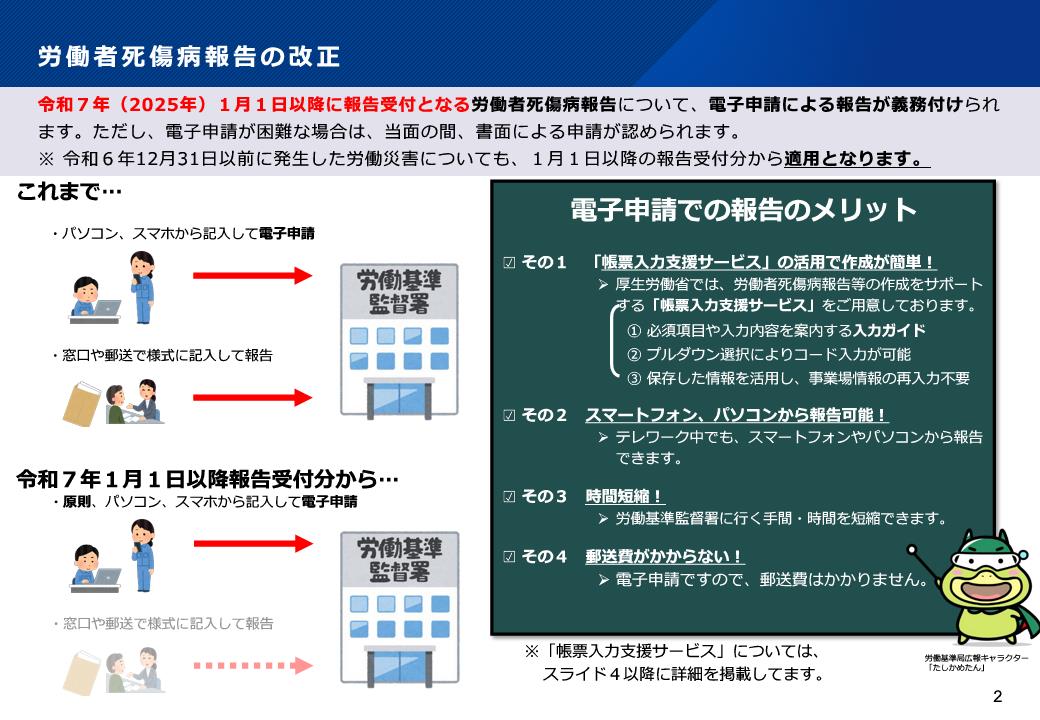 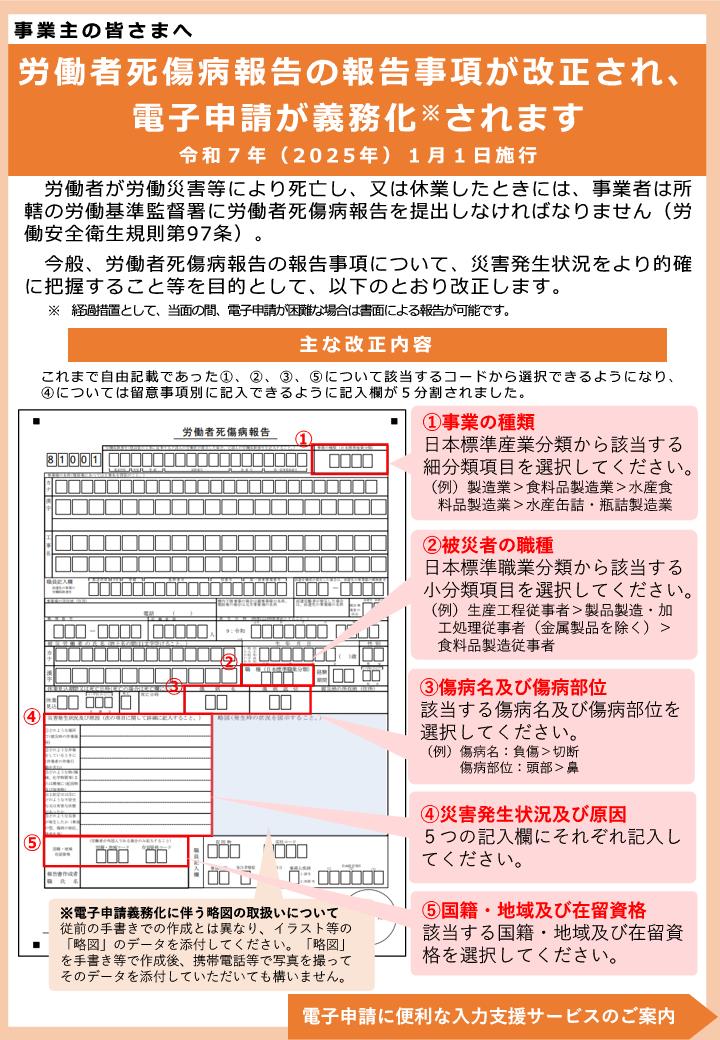 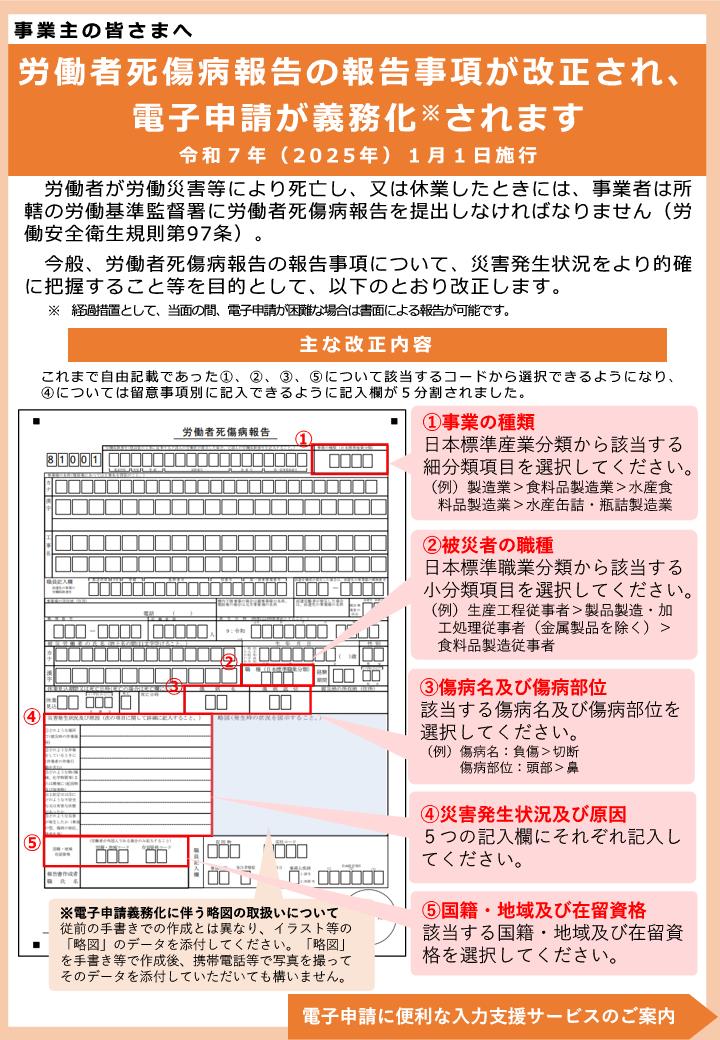 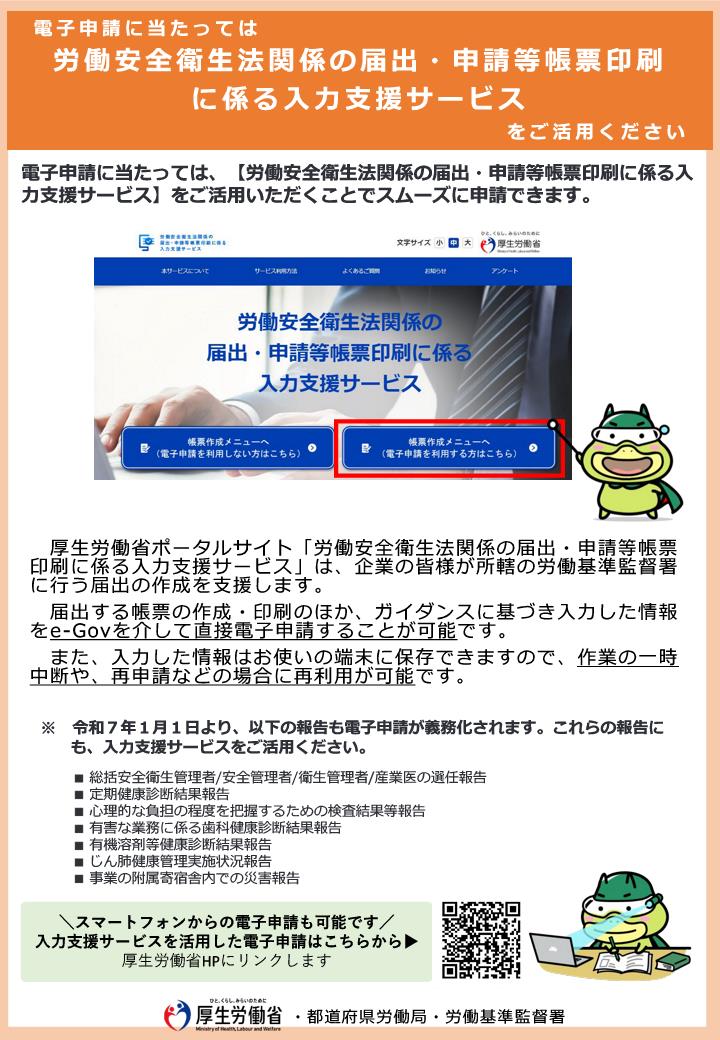 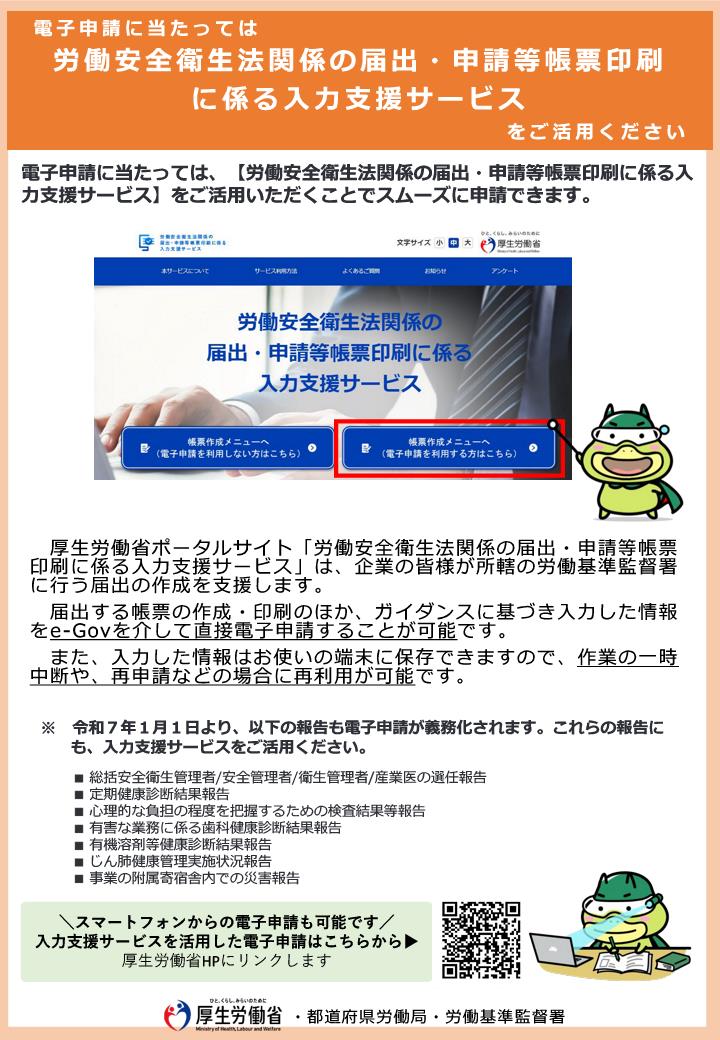 安全衛生教育促進運動
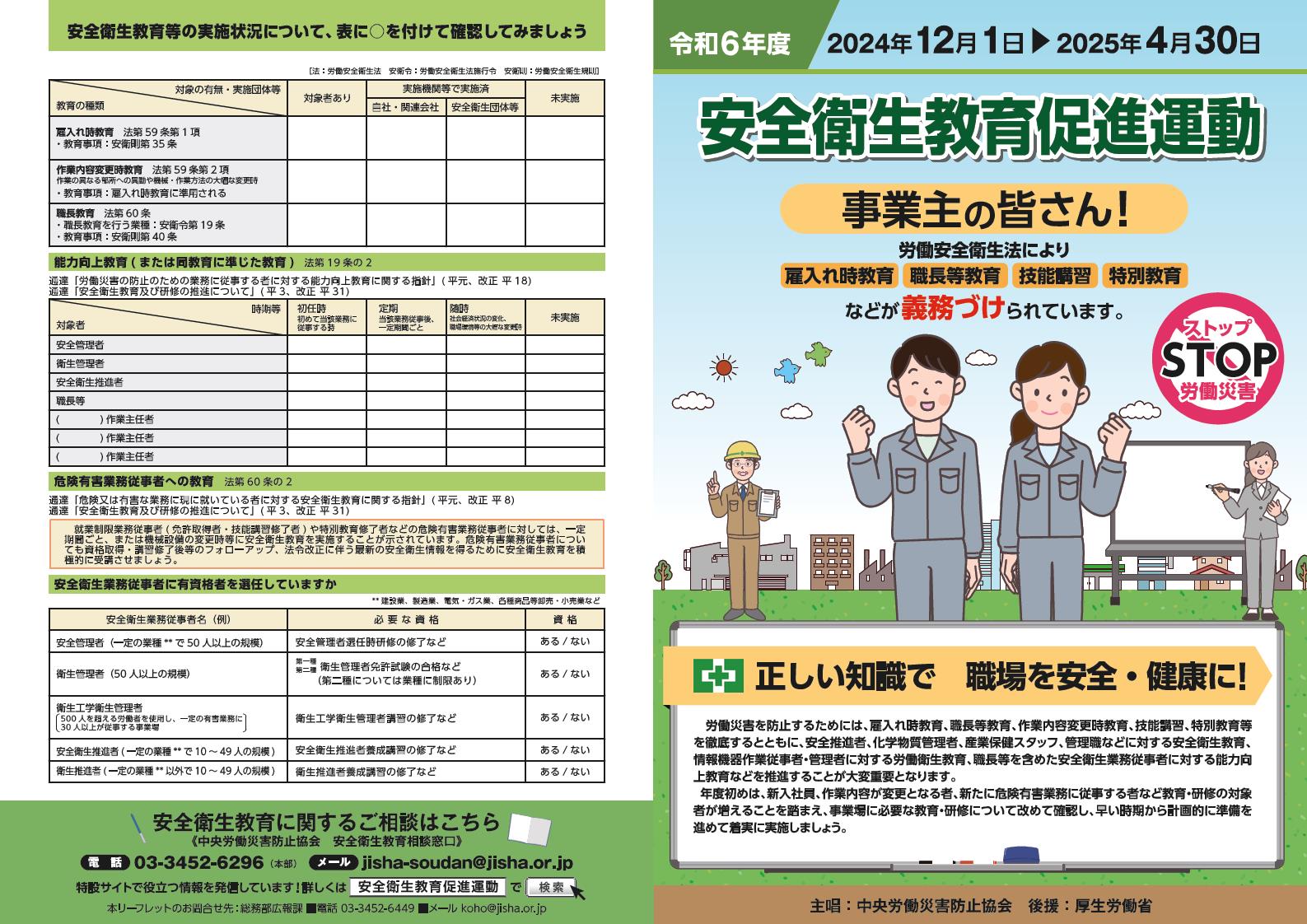 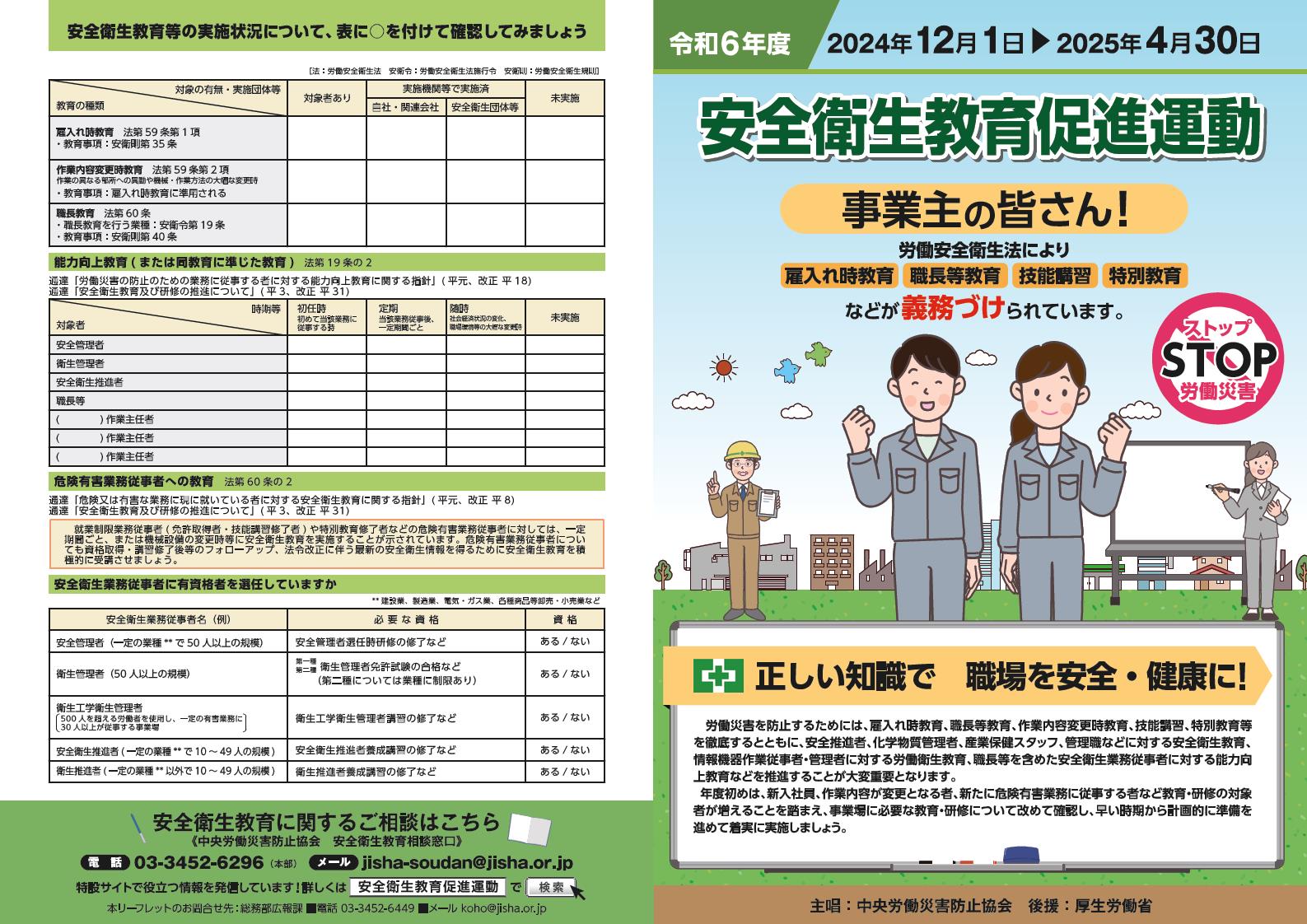 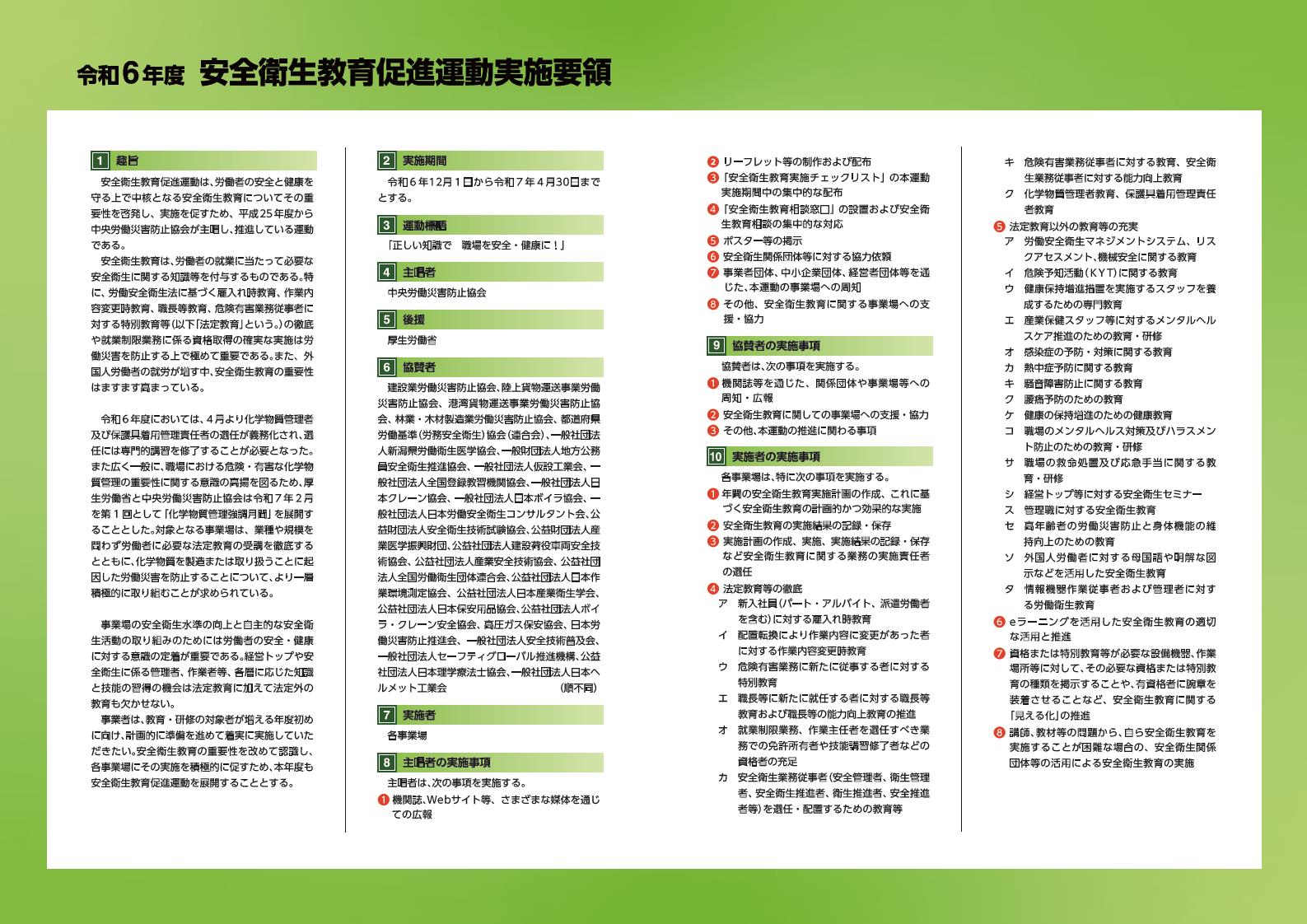 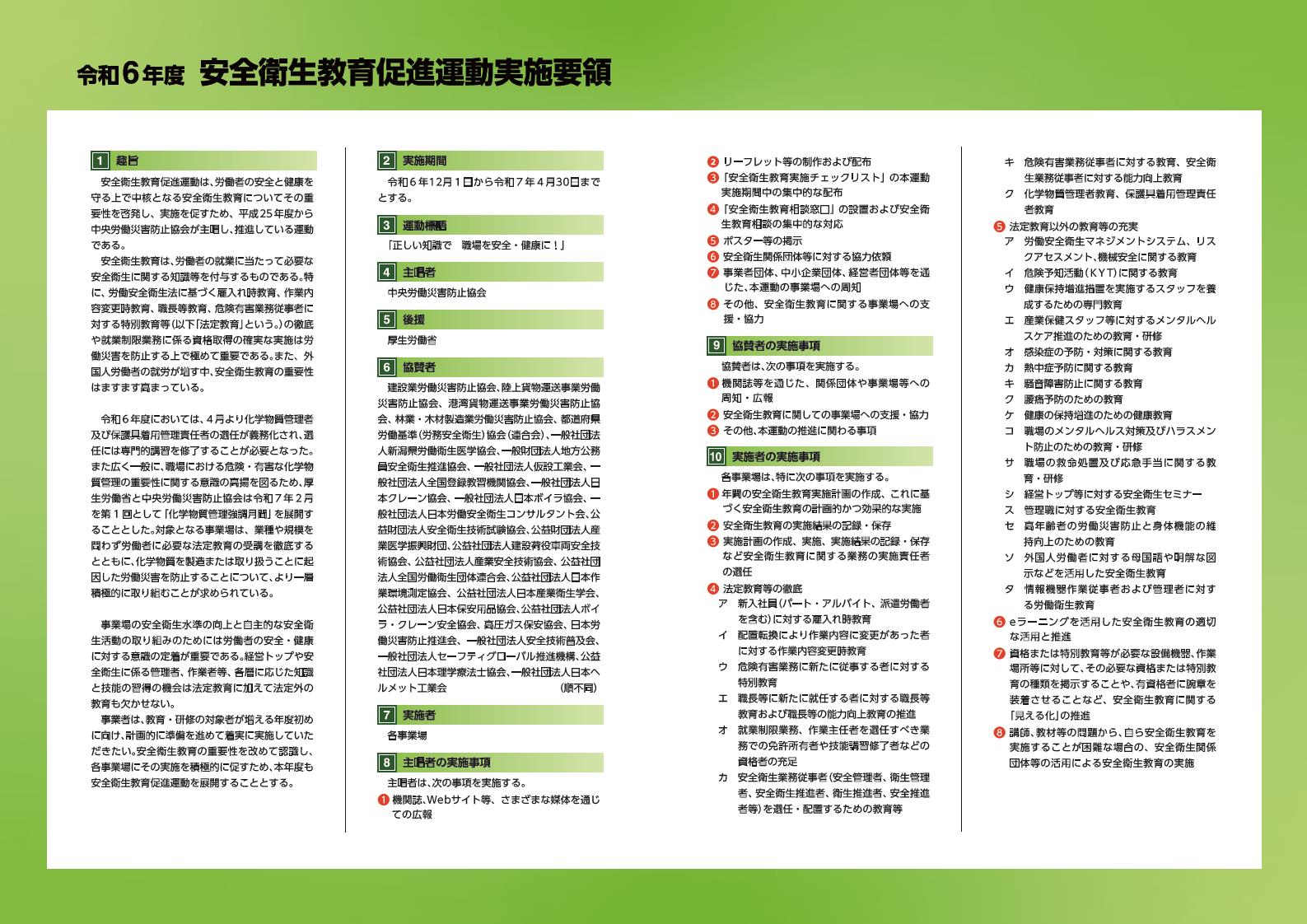 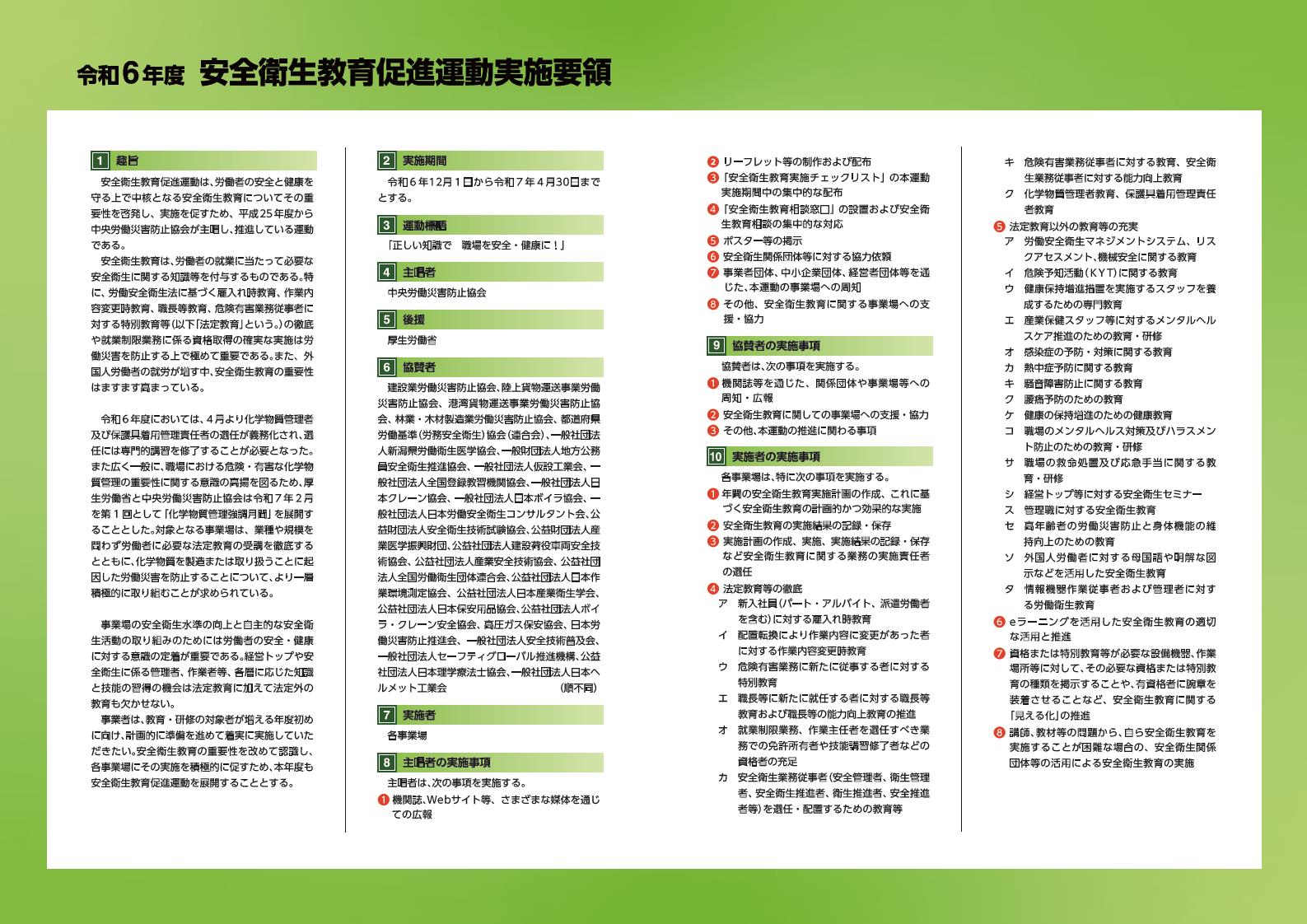 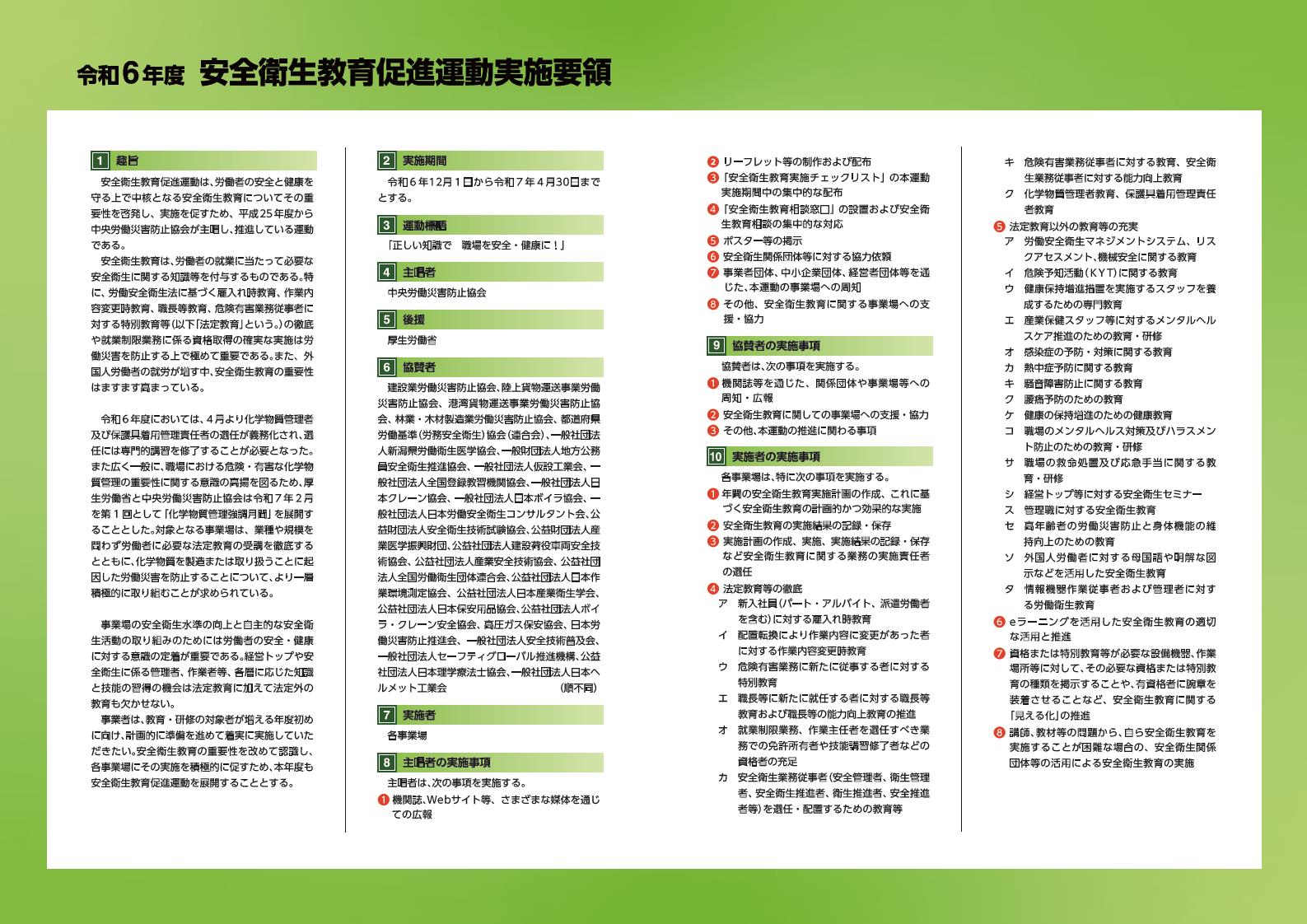 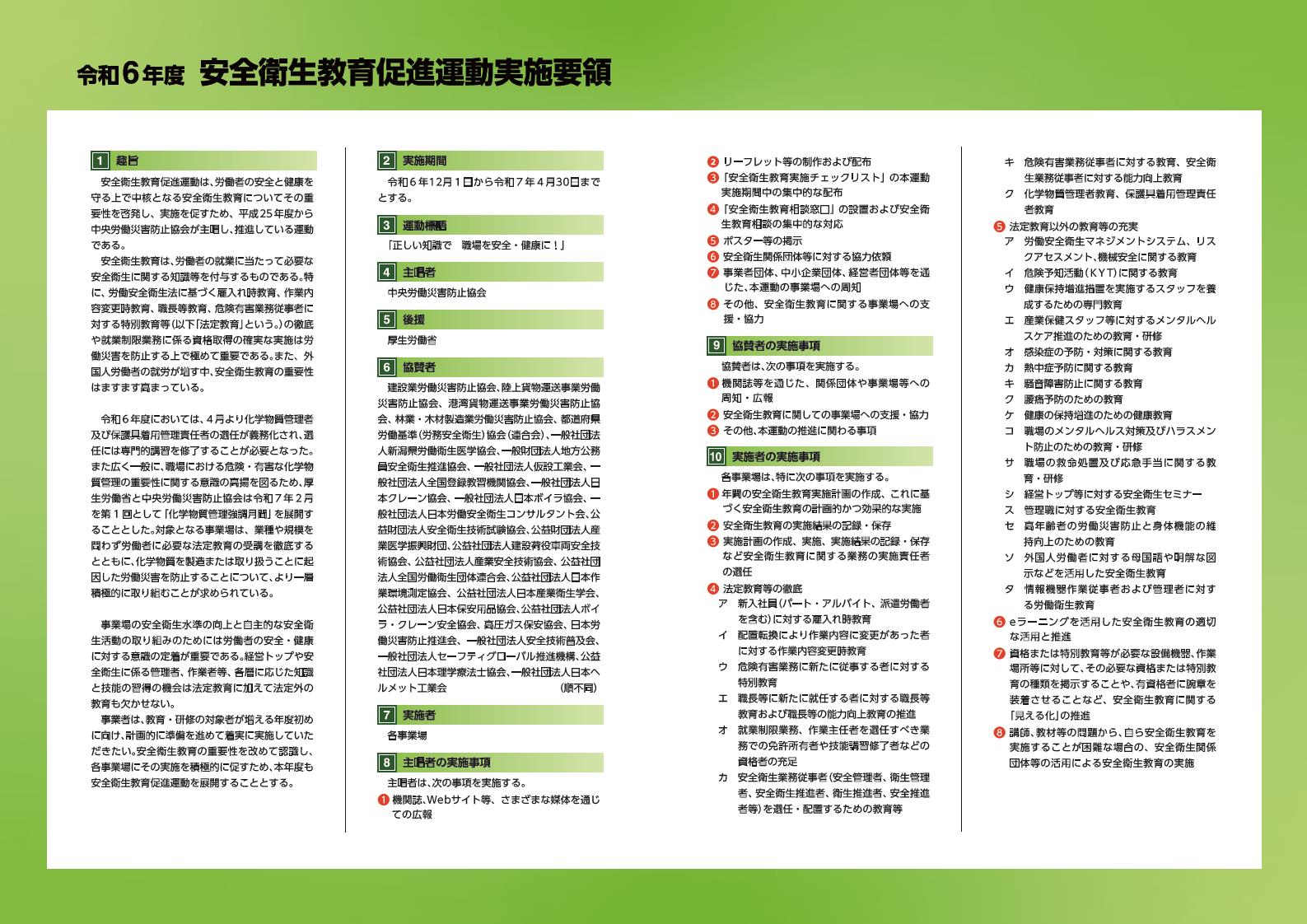 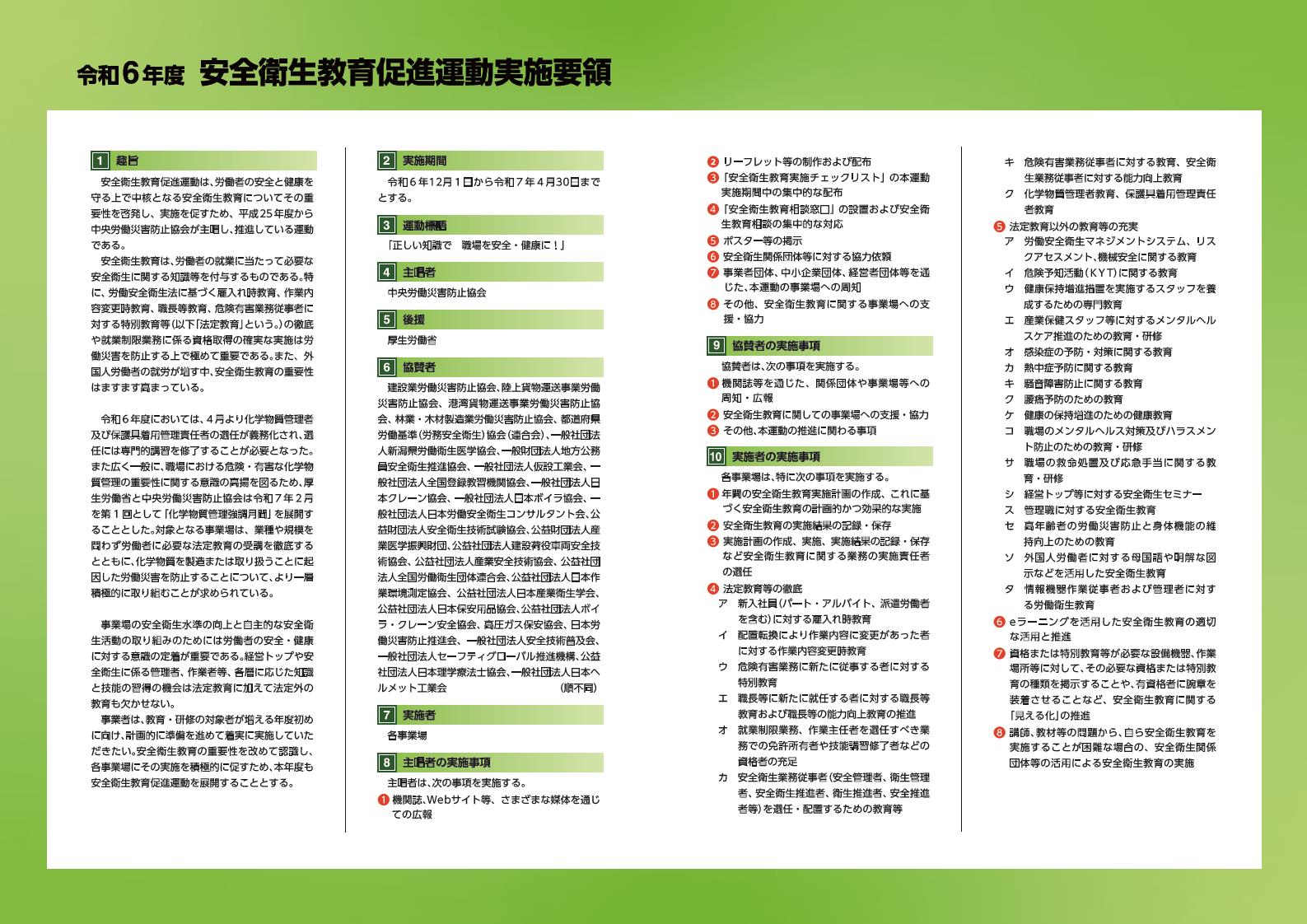 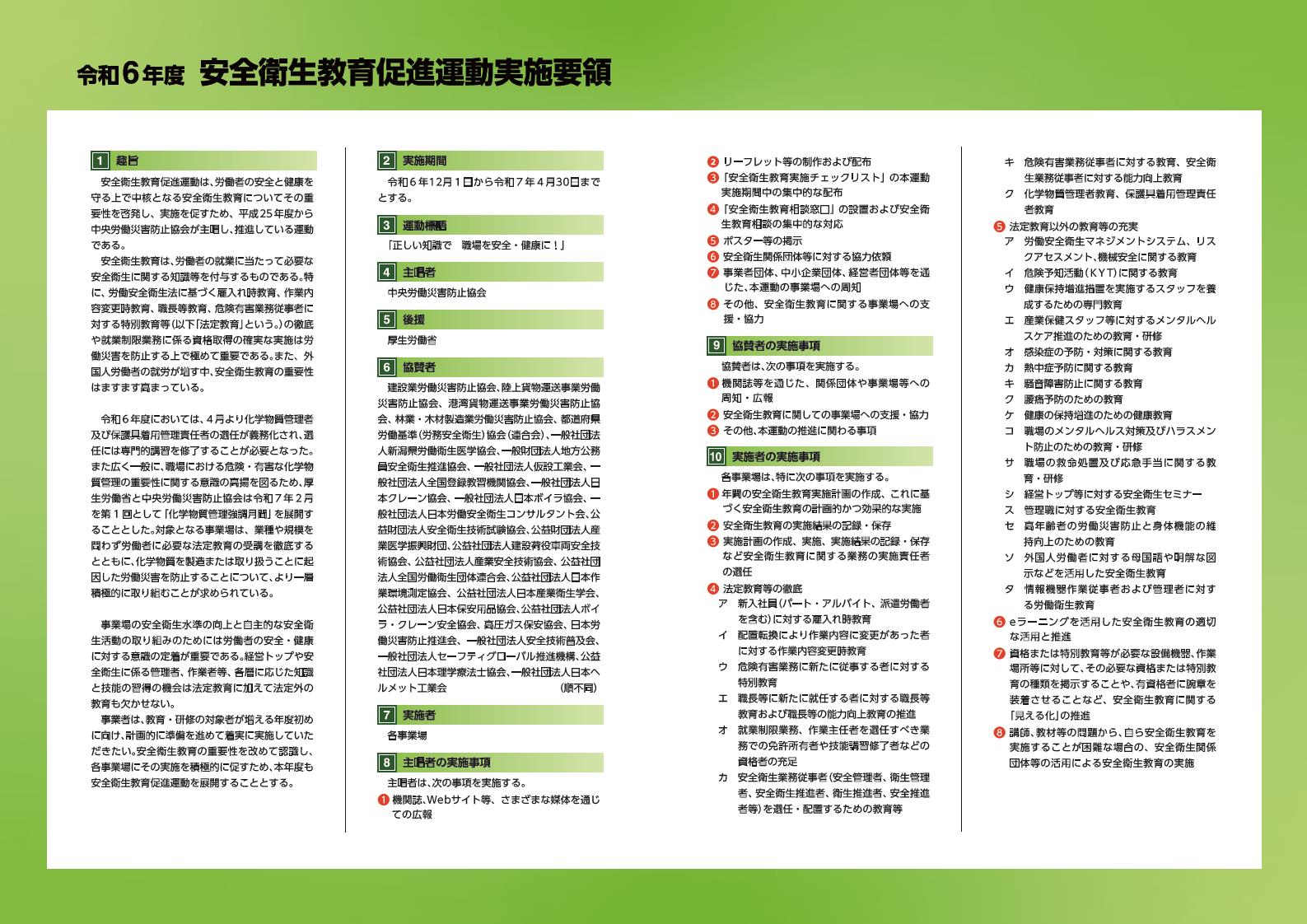 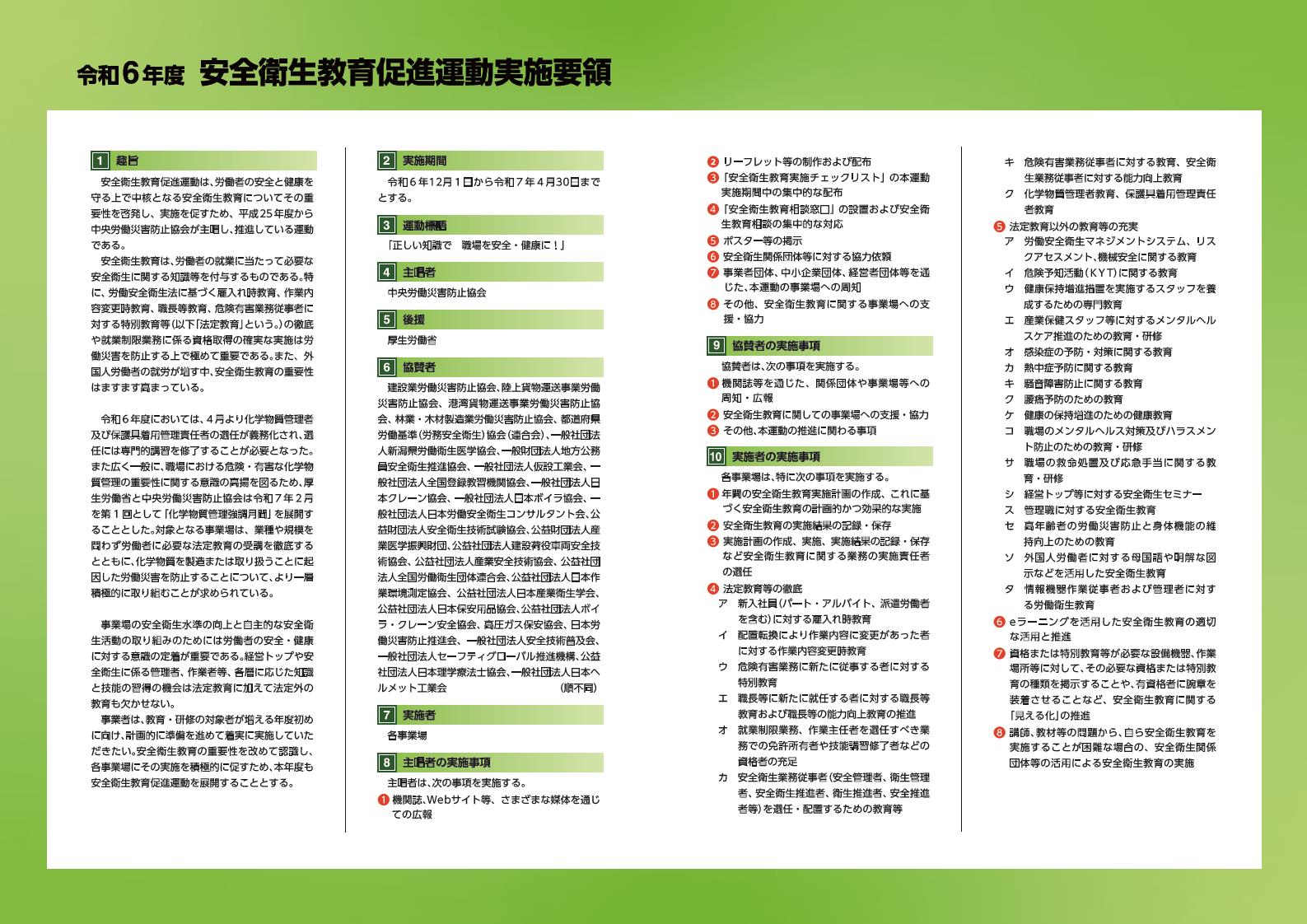 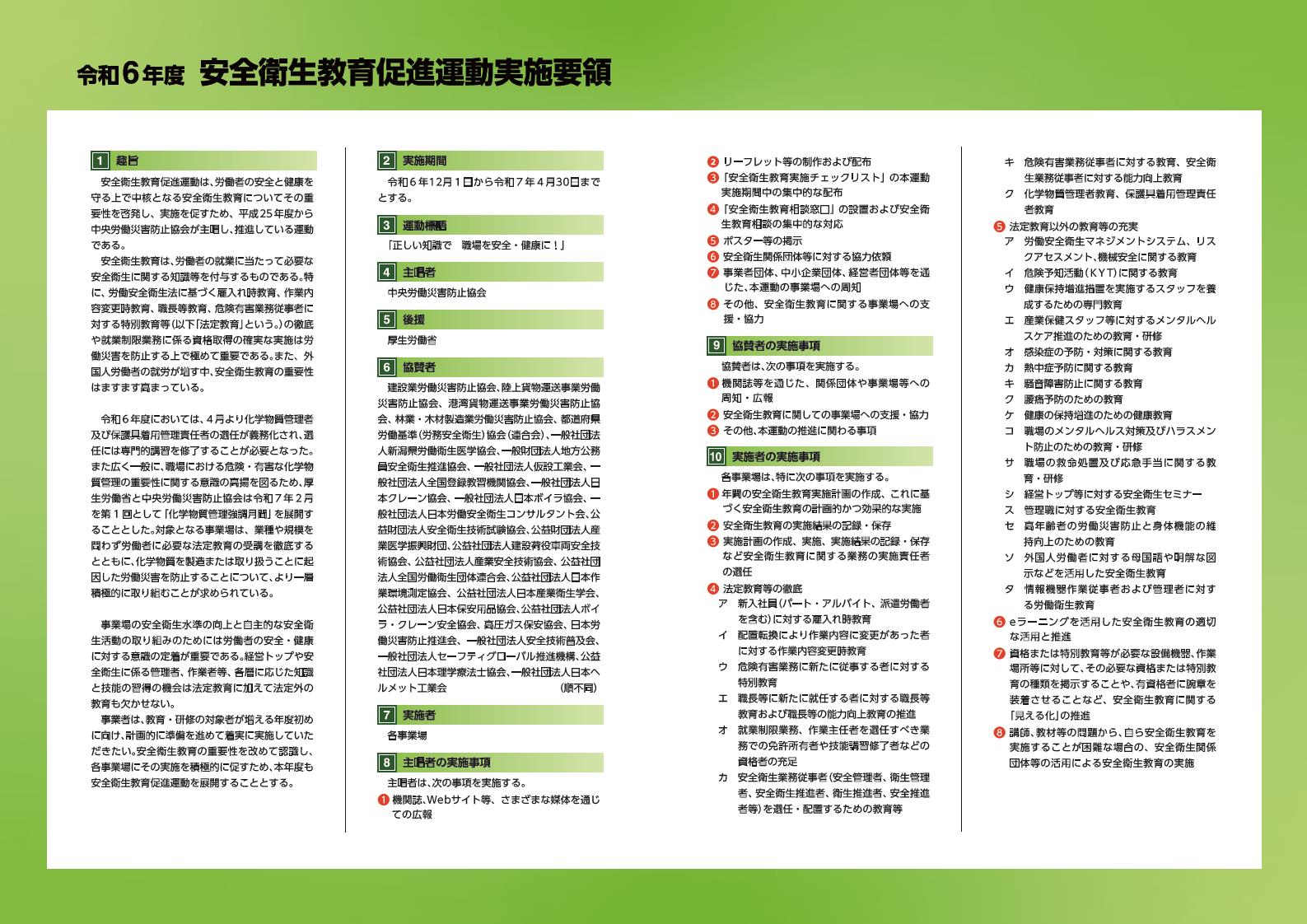 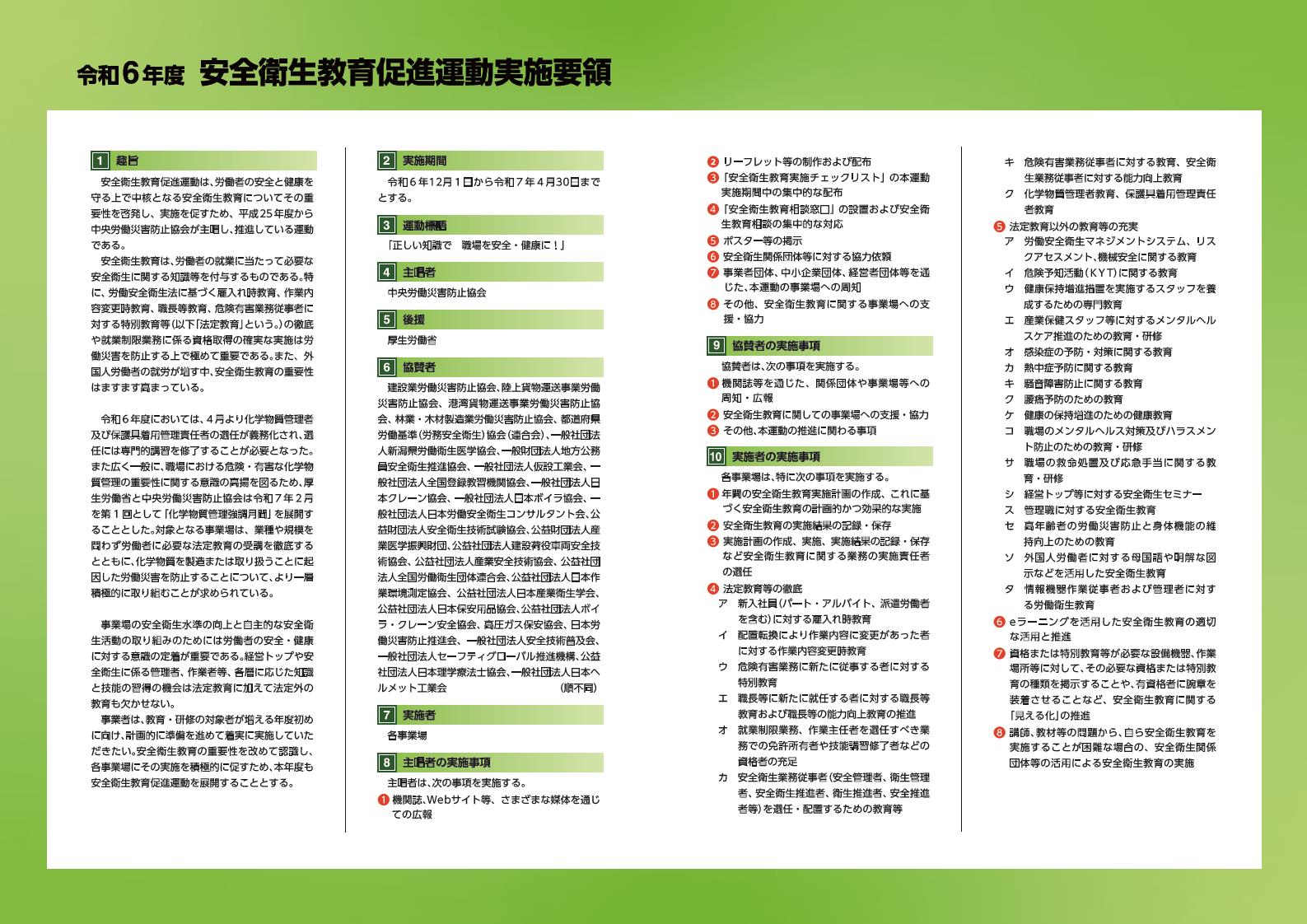 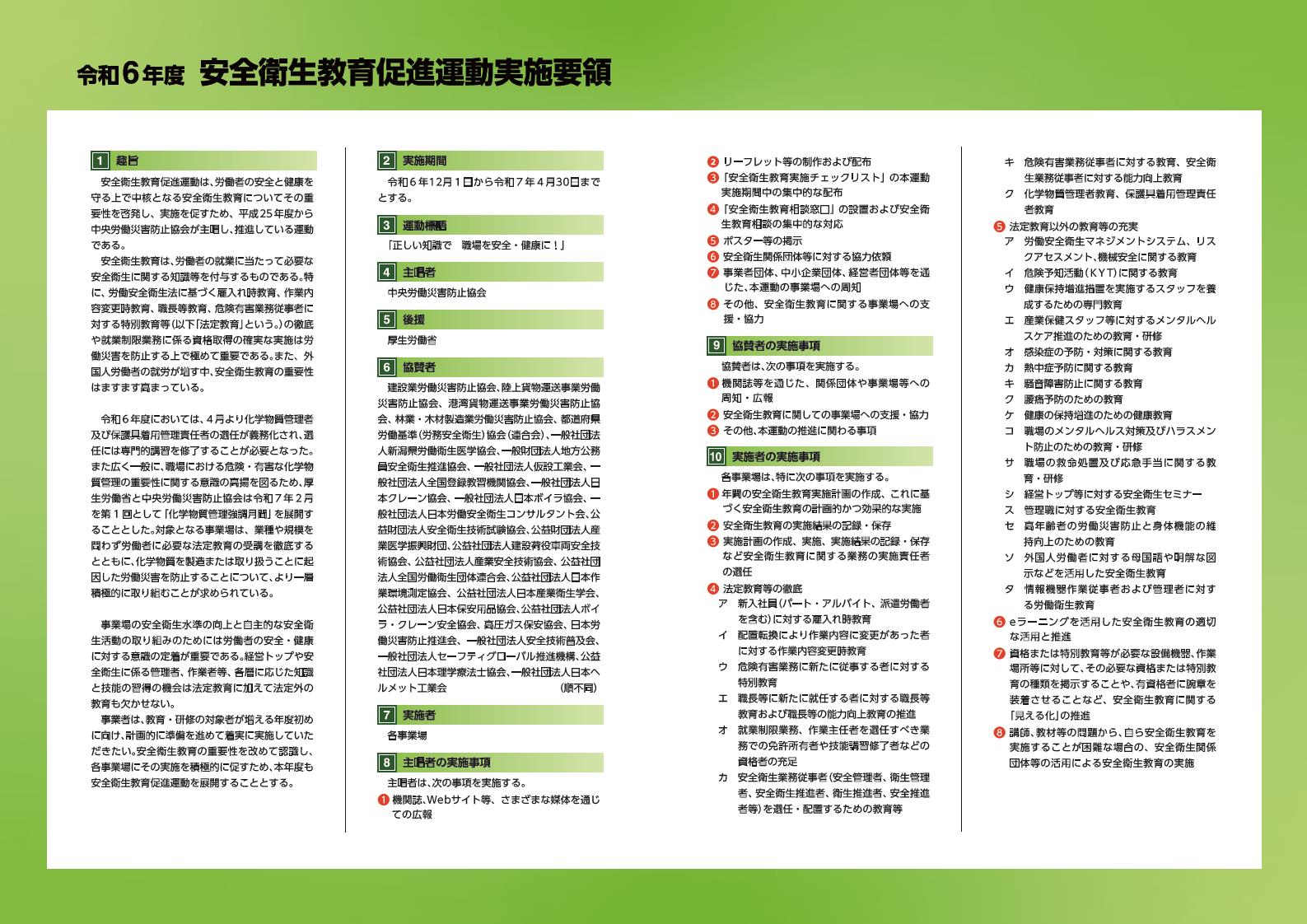 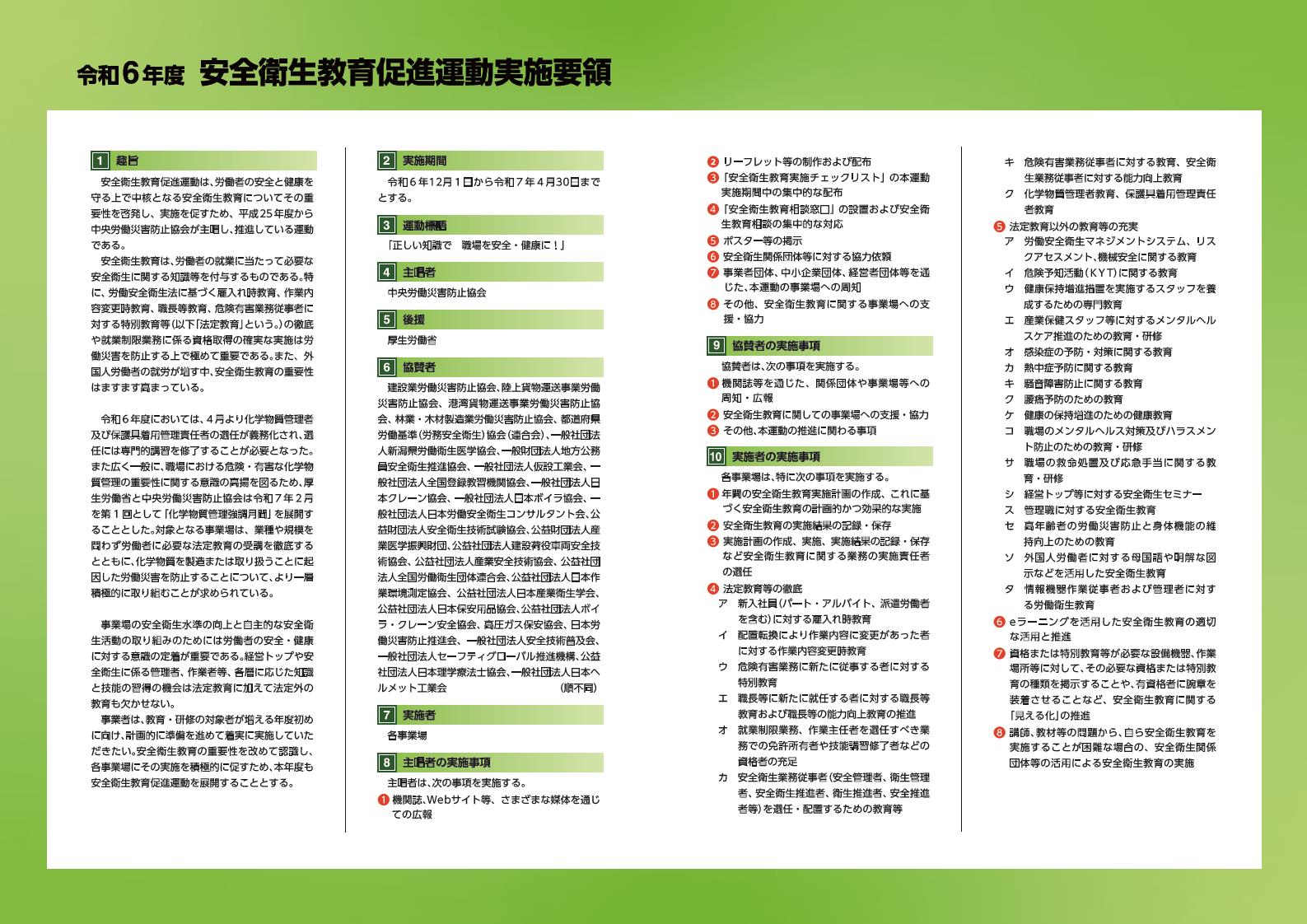 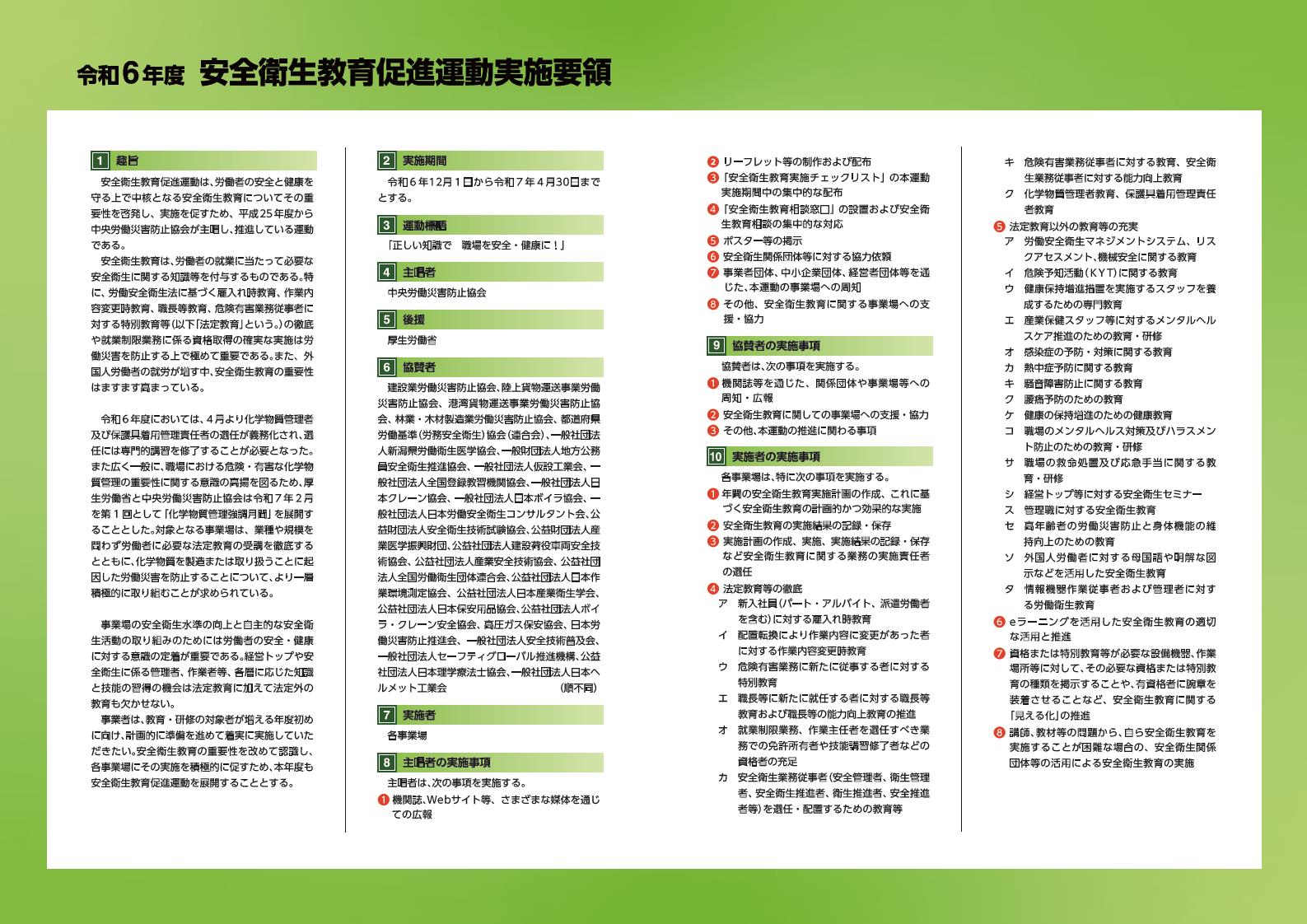 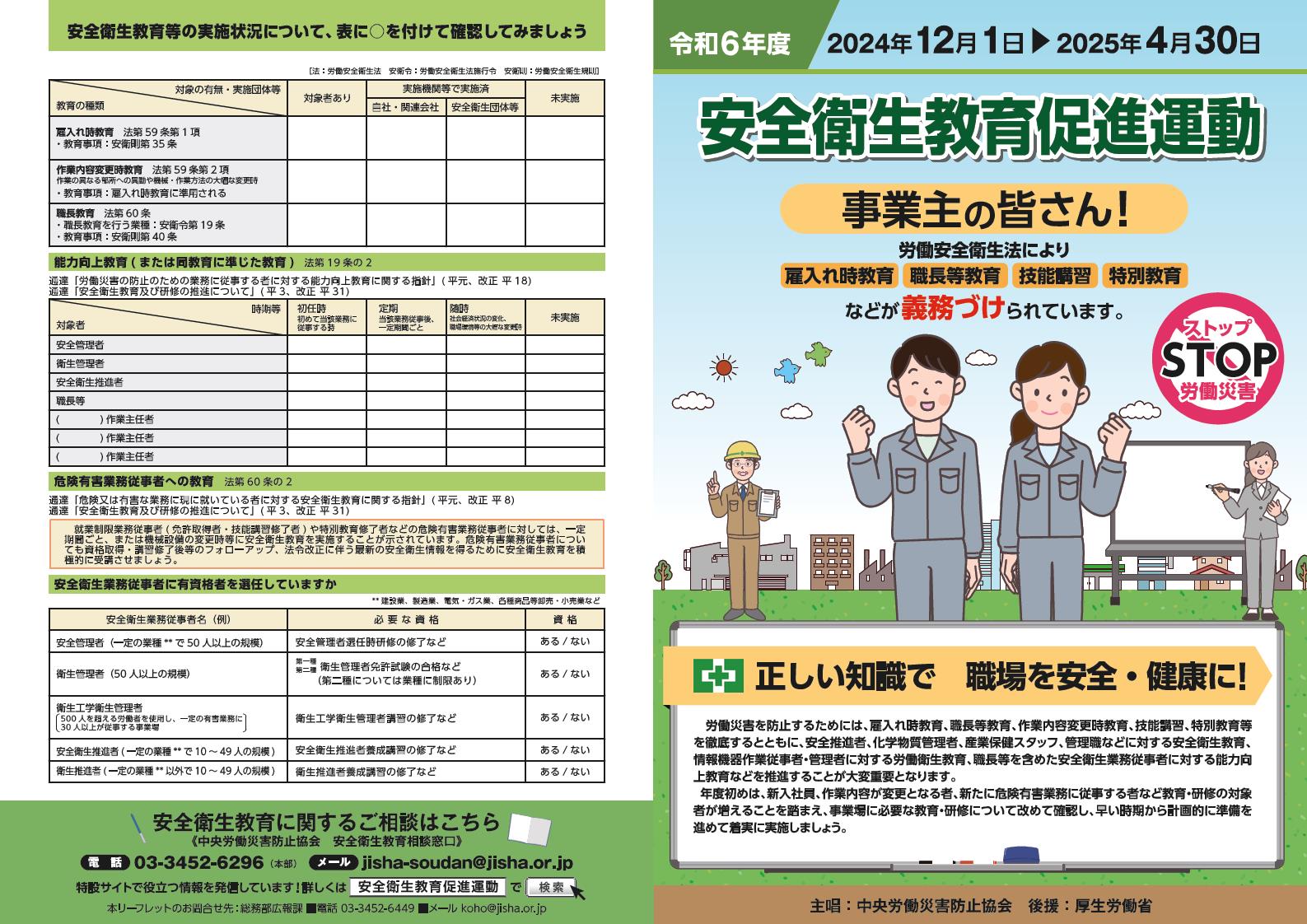 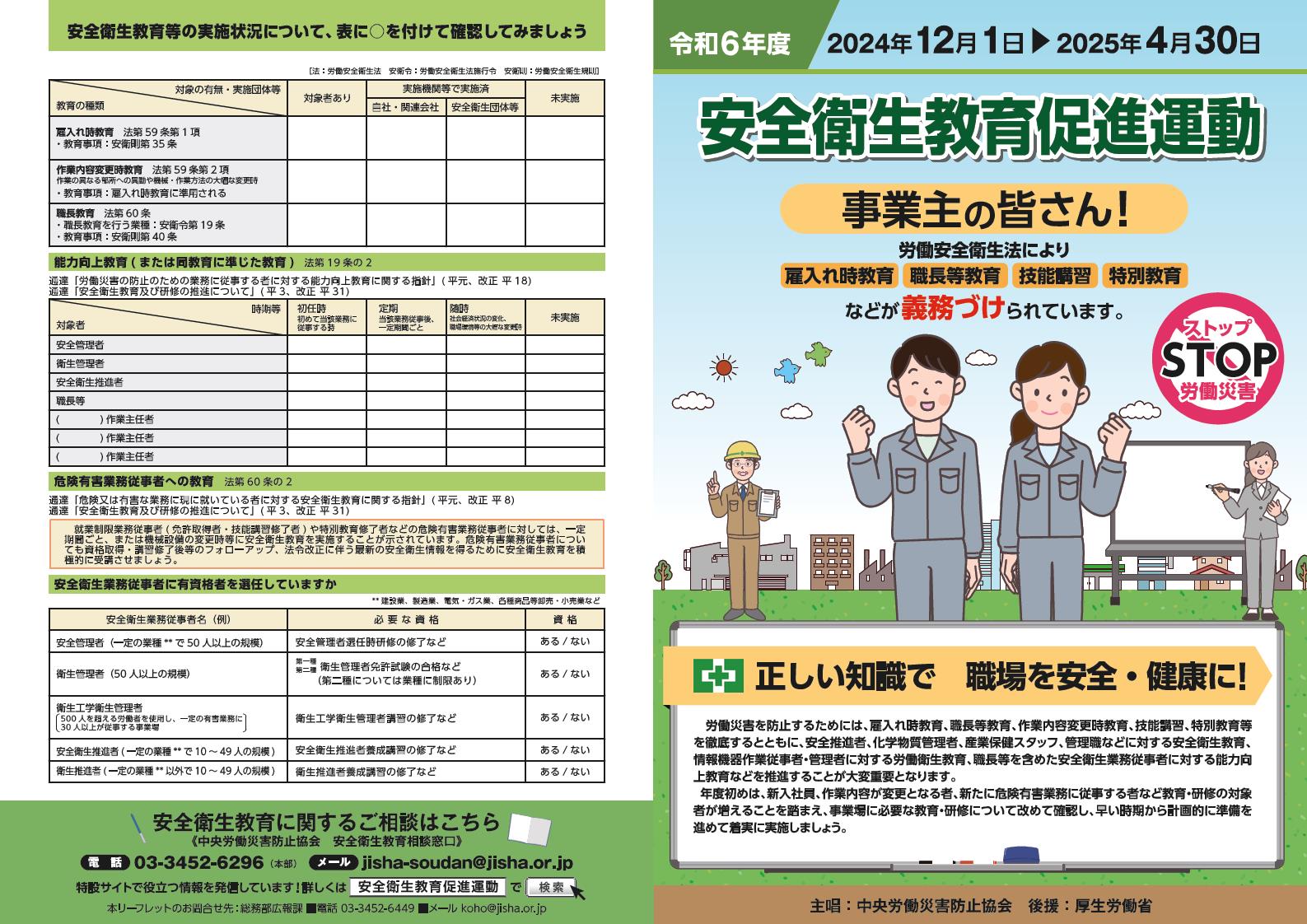 治療と仕事の両立支援
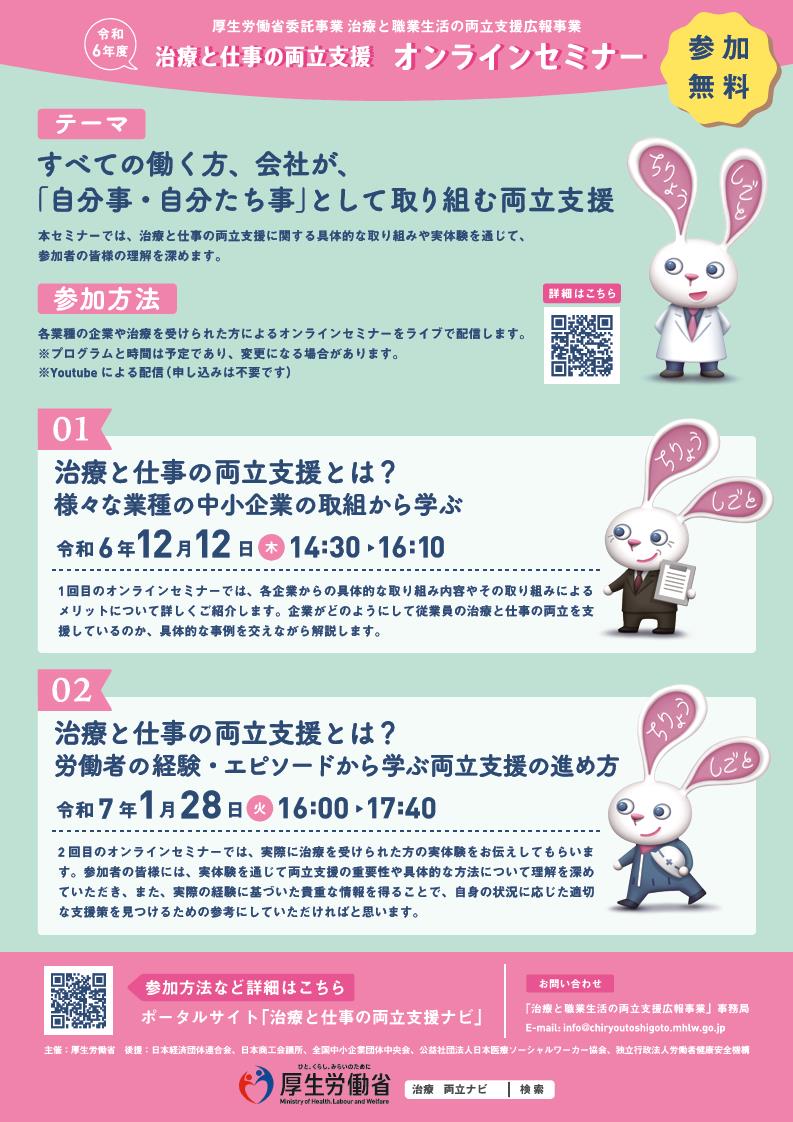 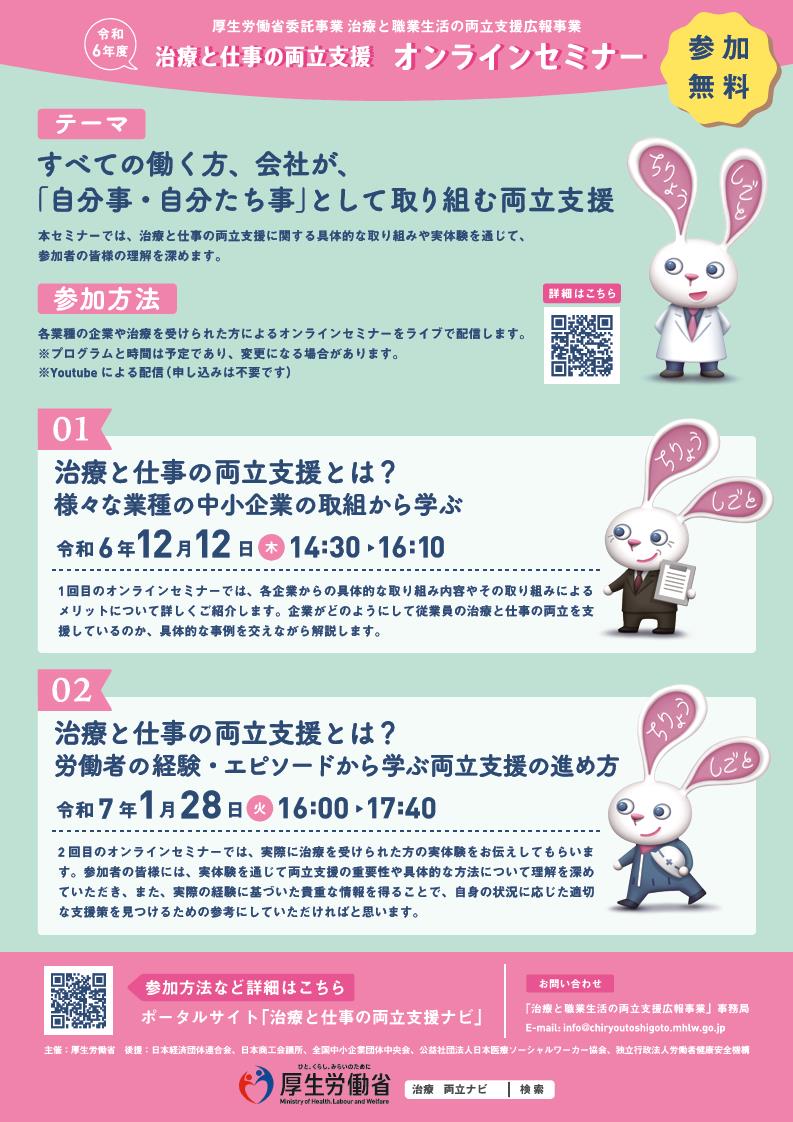 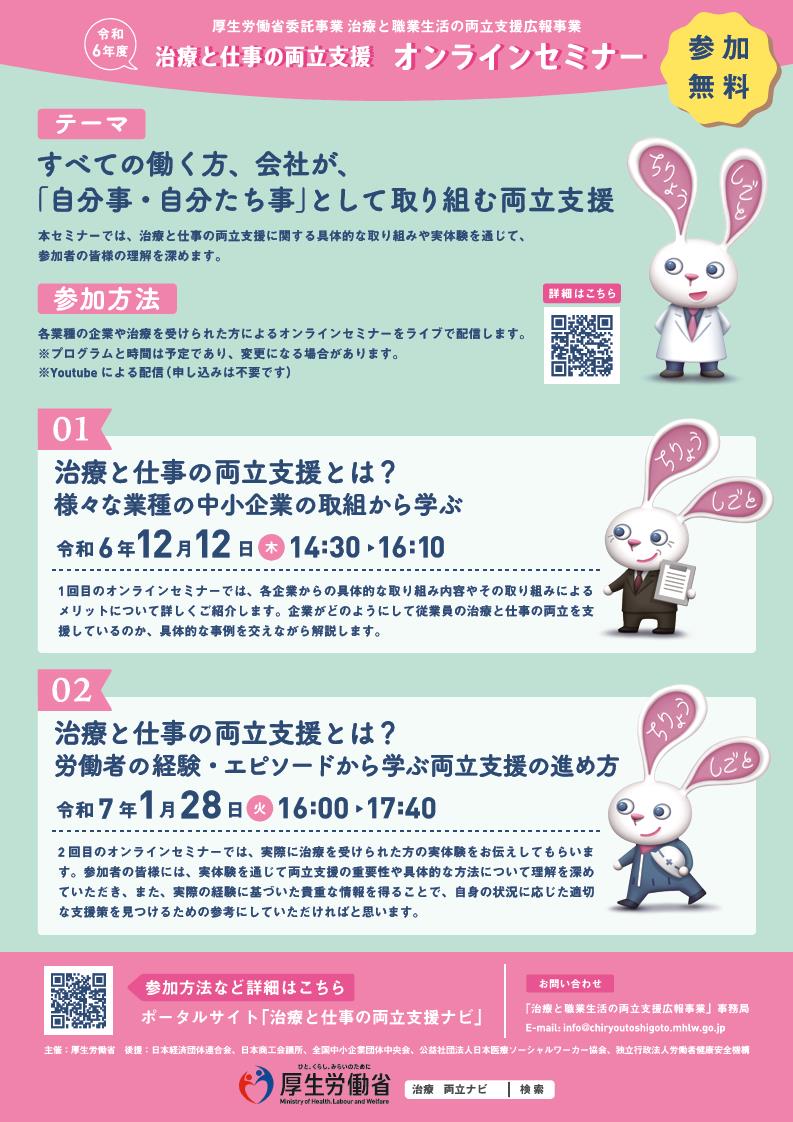 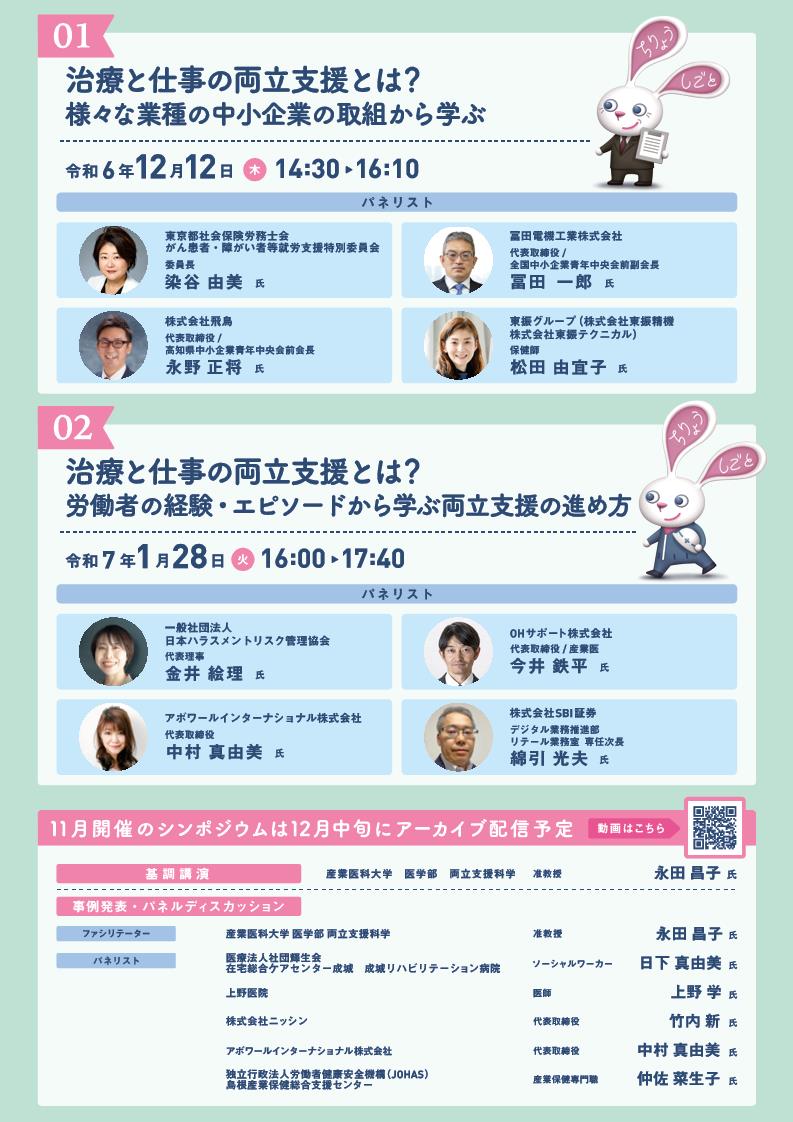 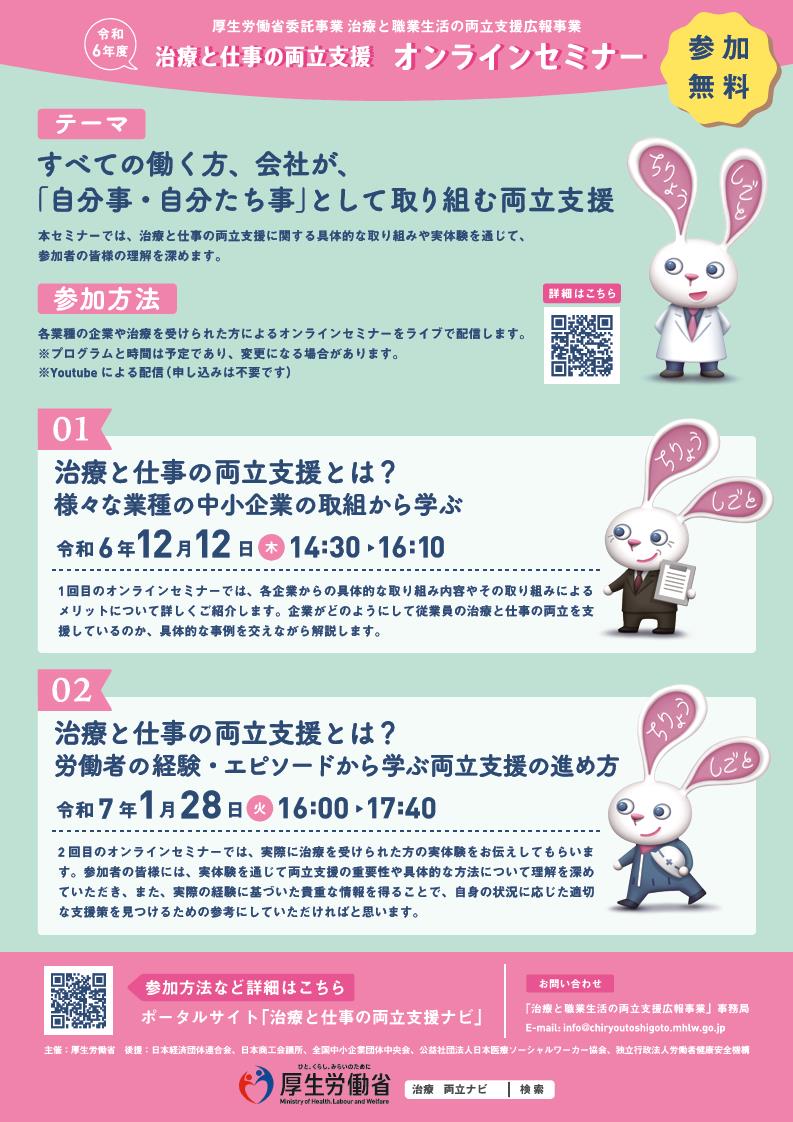 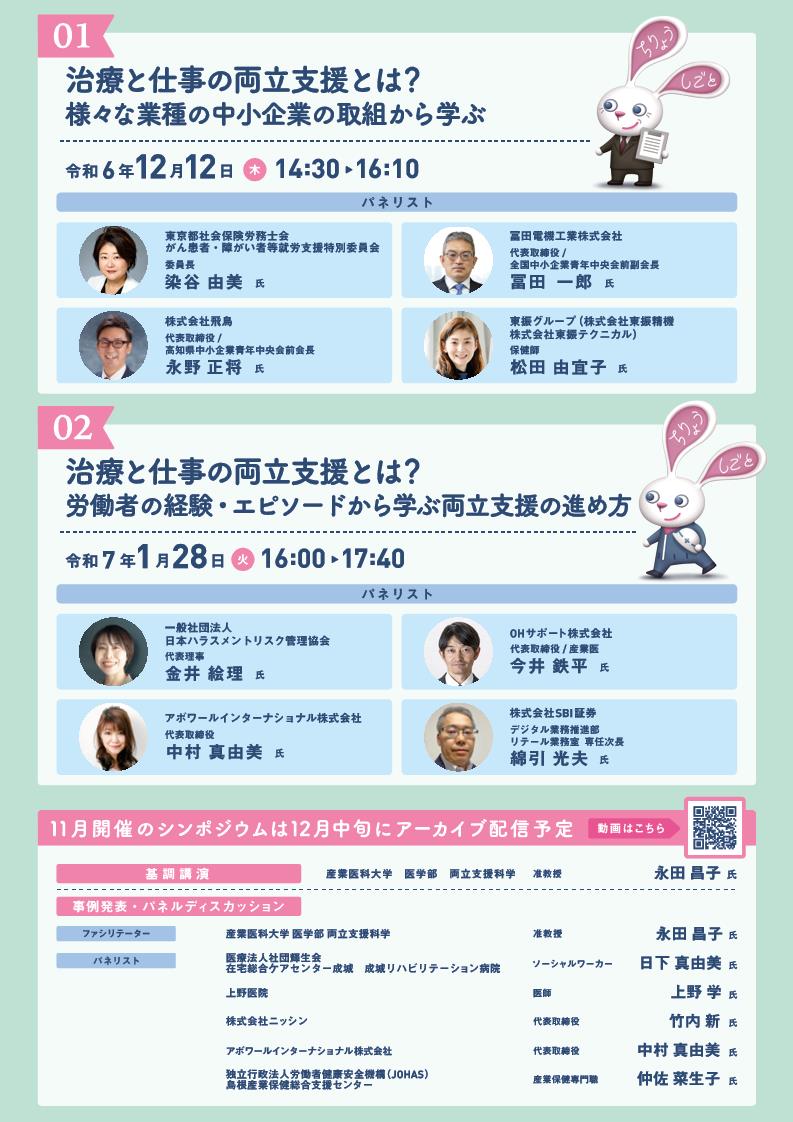 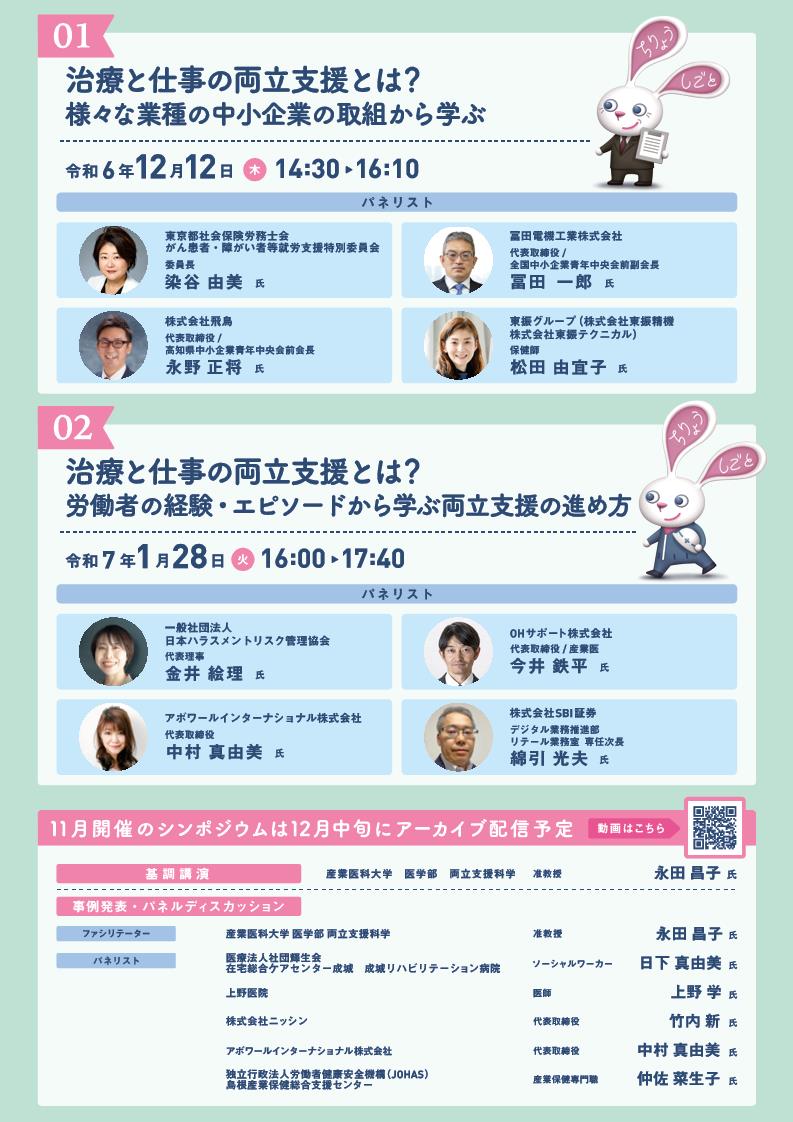 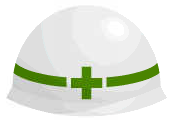 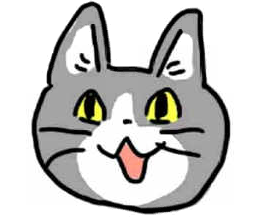 ご安全に！
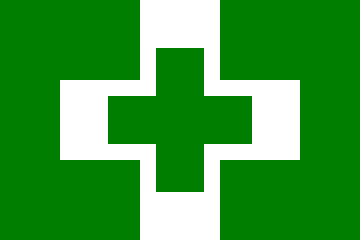 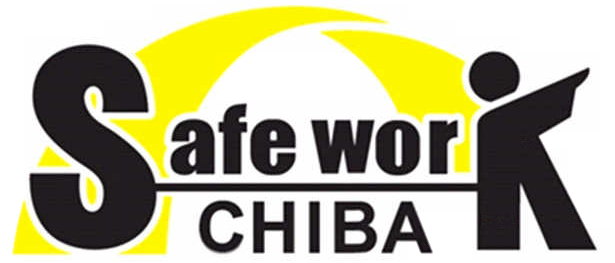 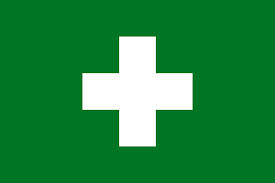 成田労働基準監督署